Муниципальное автономное дошкольное образовательное учреждение детский сад «ГАРМОНИЯ»
«Познавательное развитие детей раннего возраста с использованием игр и игровых ситуаций»
Шлейдовиц Наталья Юрьевна,
воспитатель 1 квалификационной категории
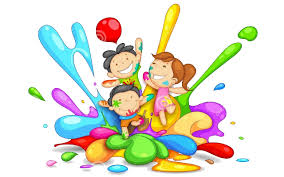 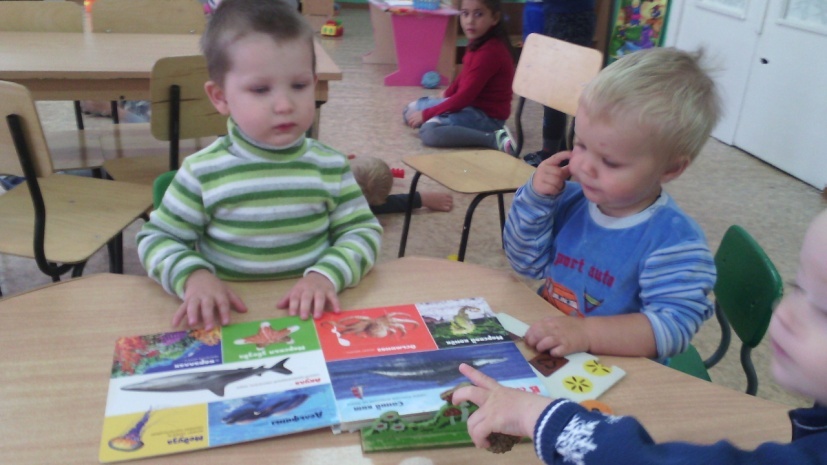 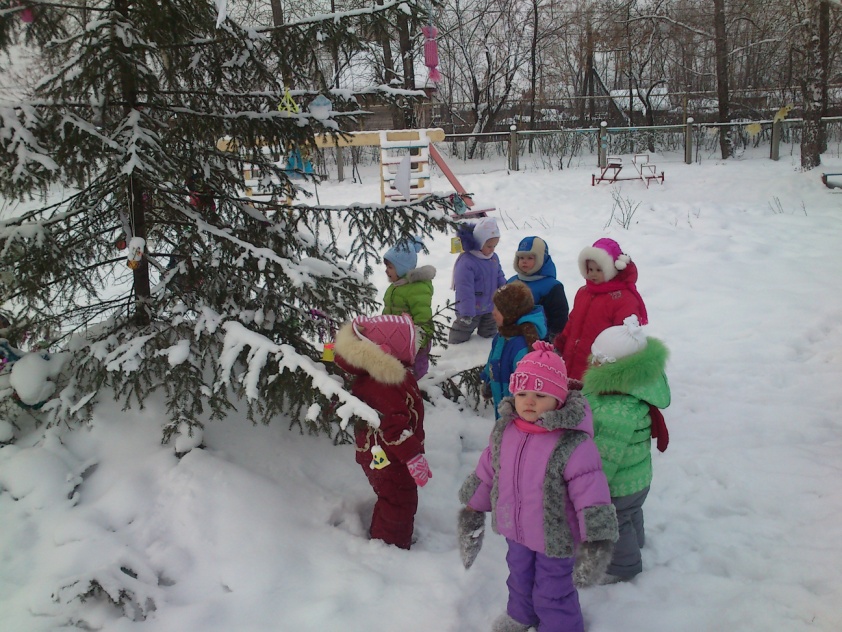 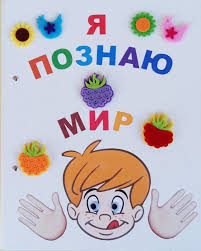 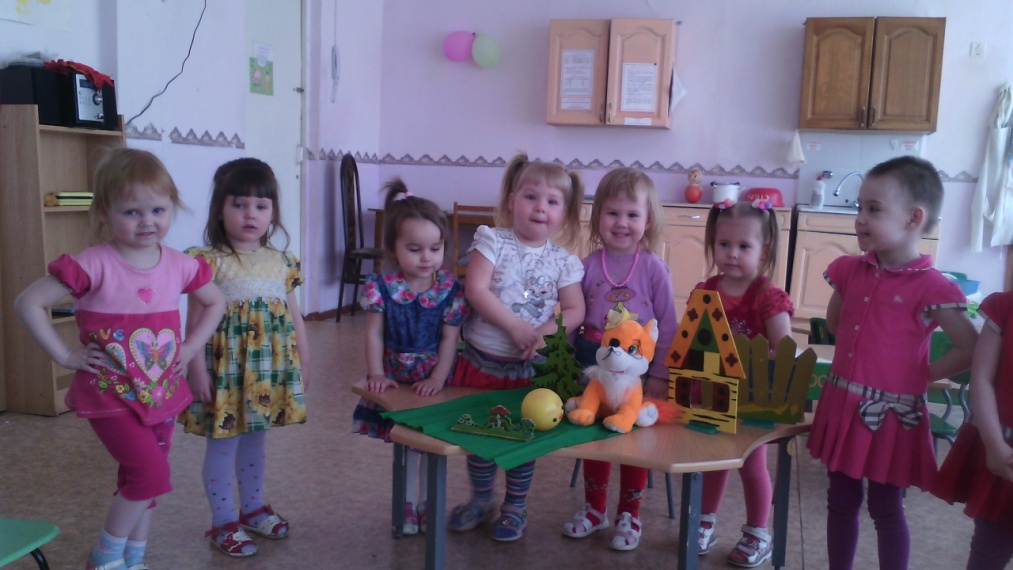 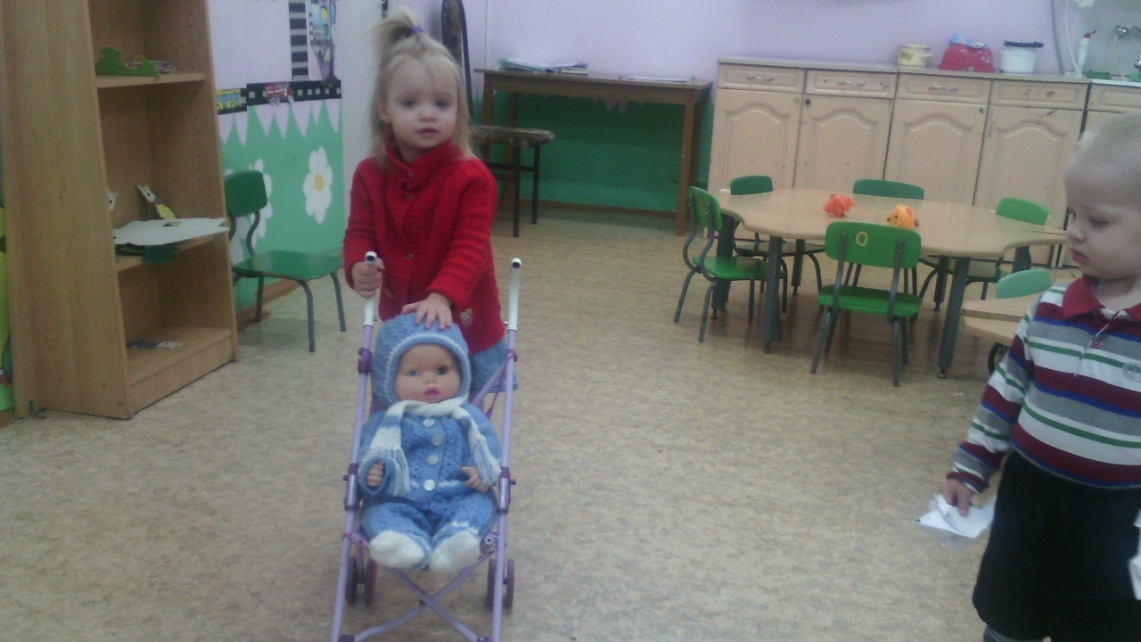 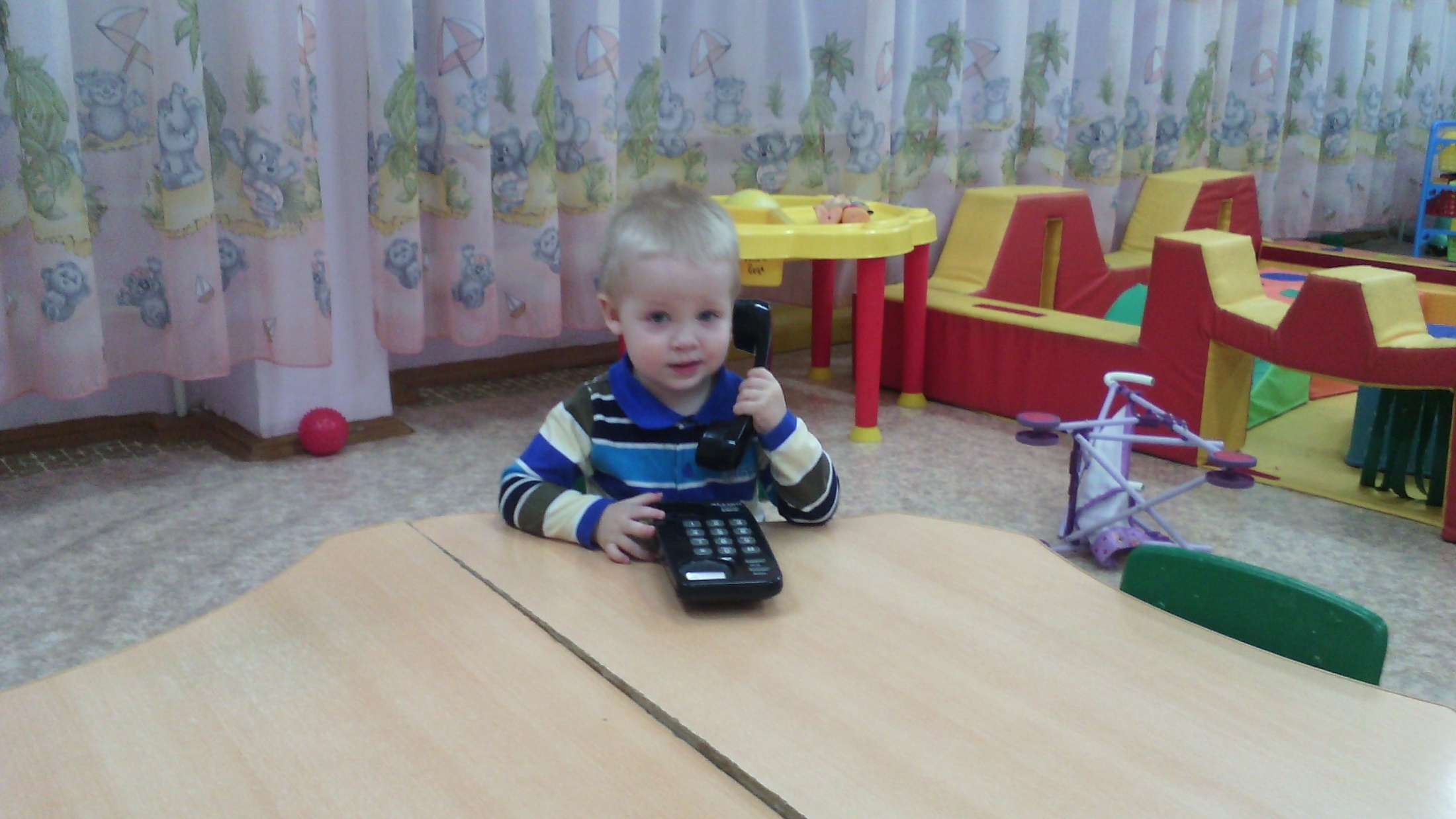 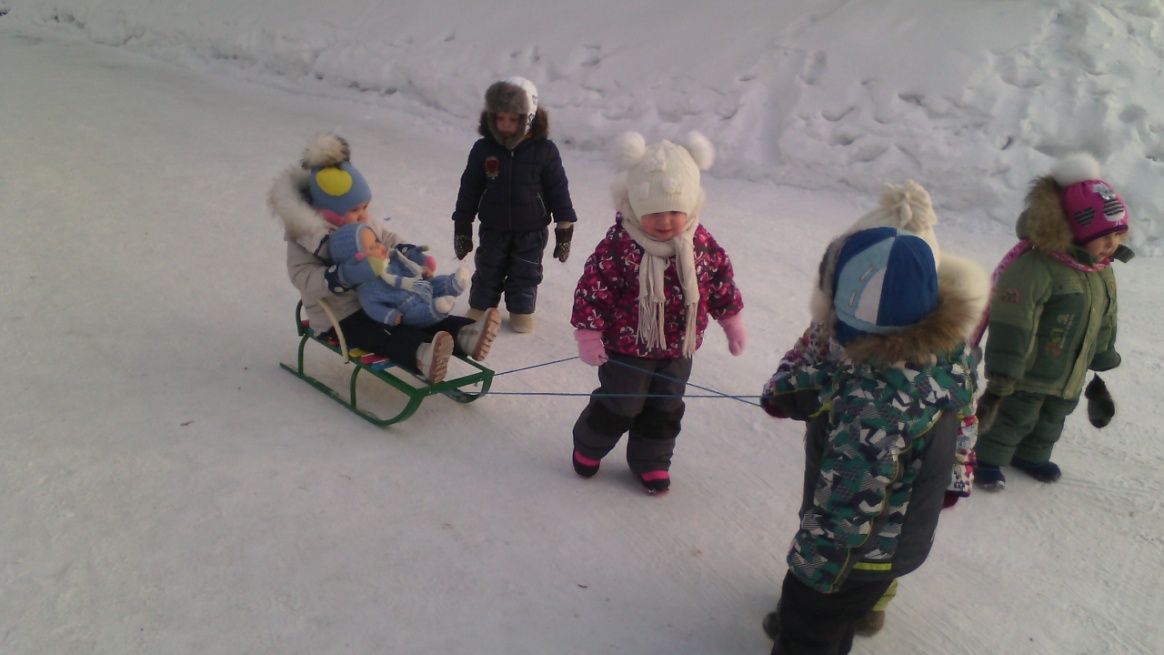 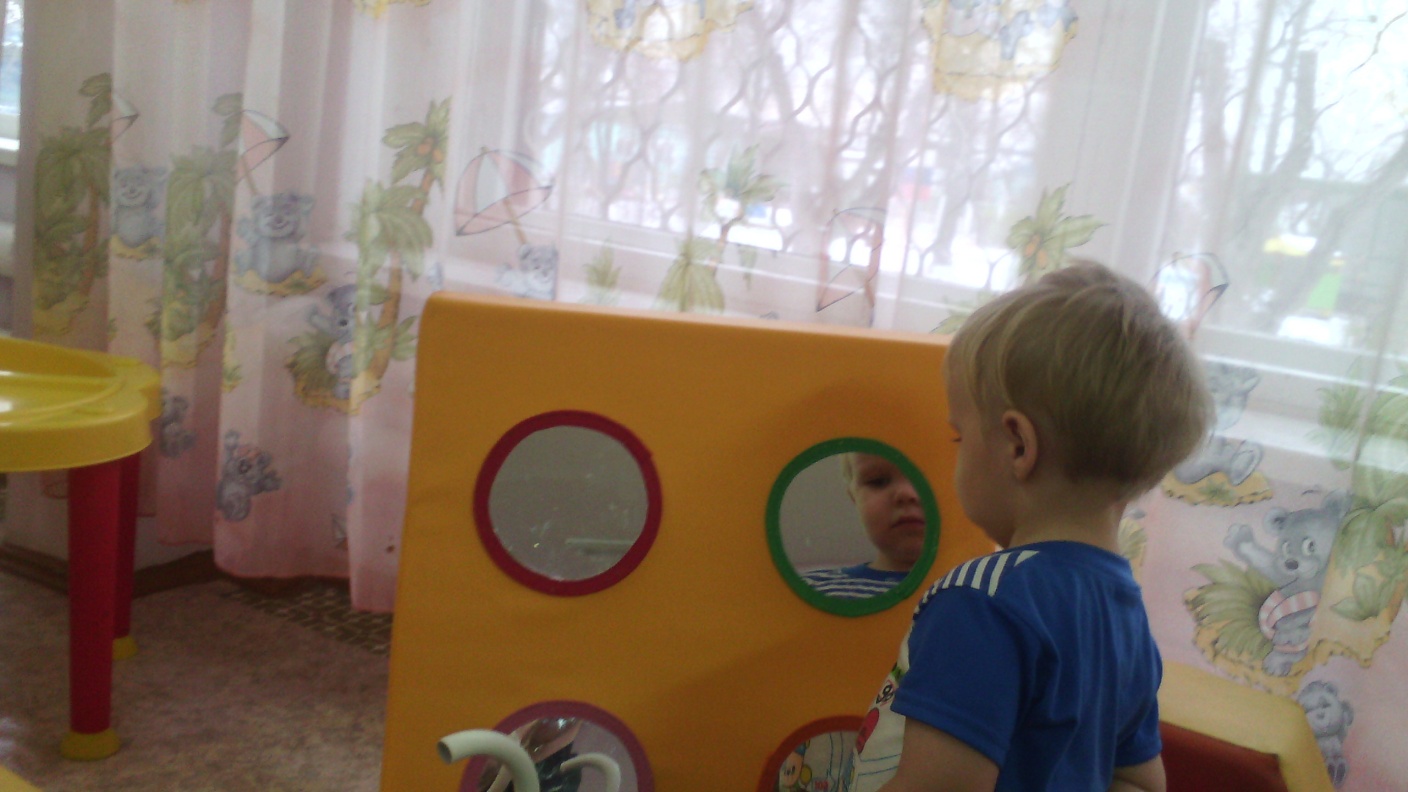 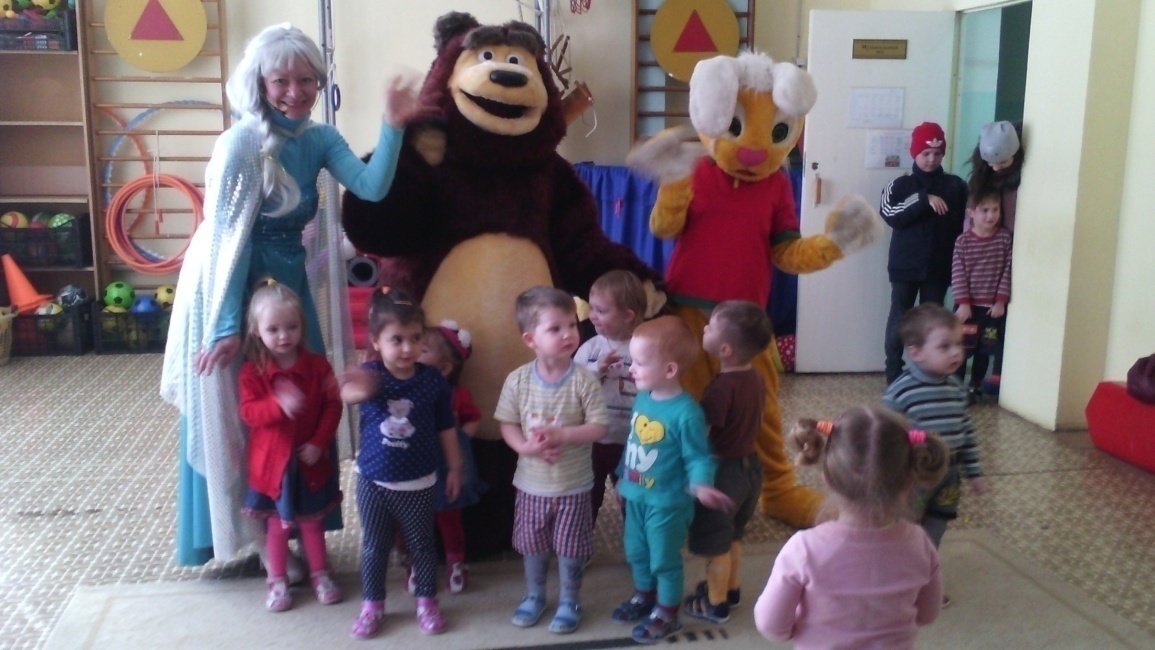 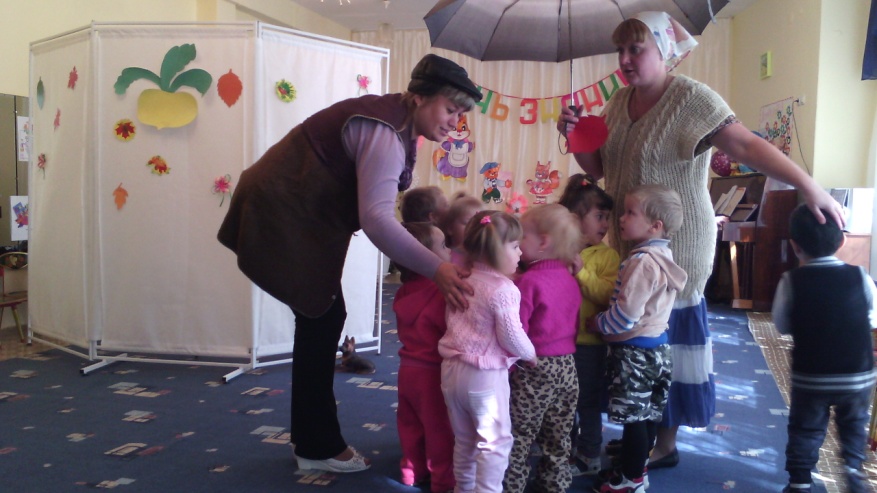 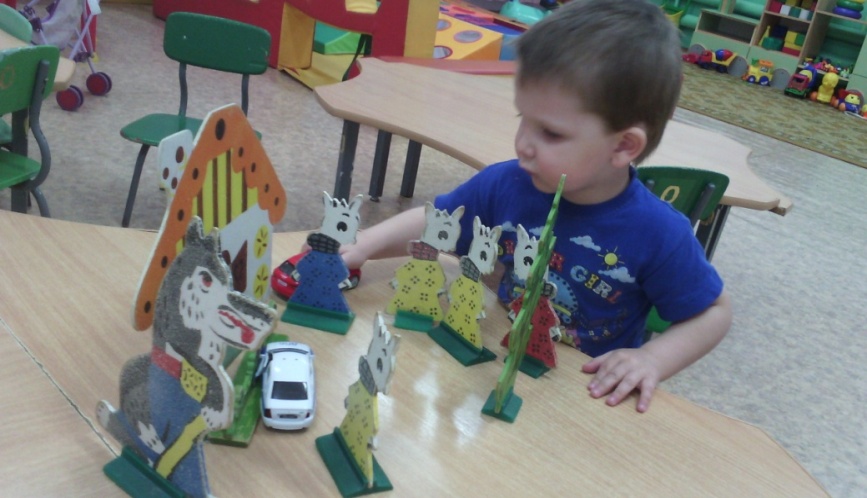 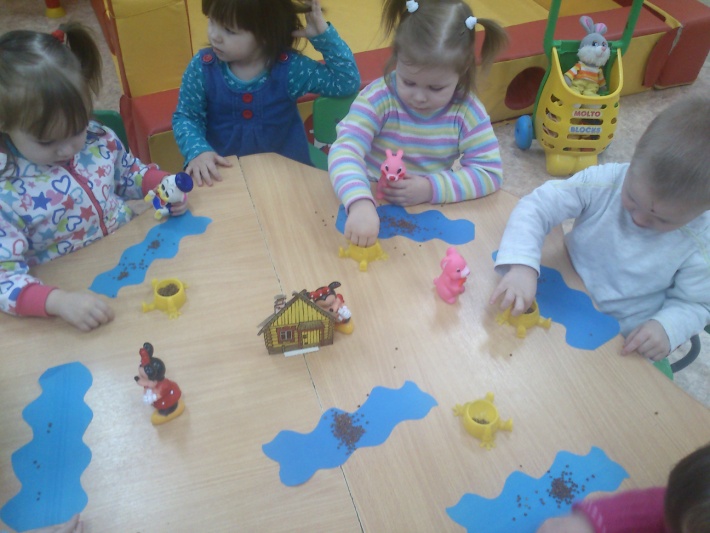 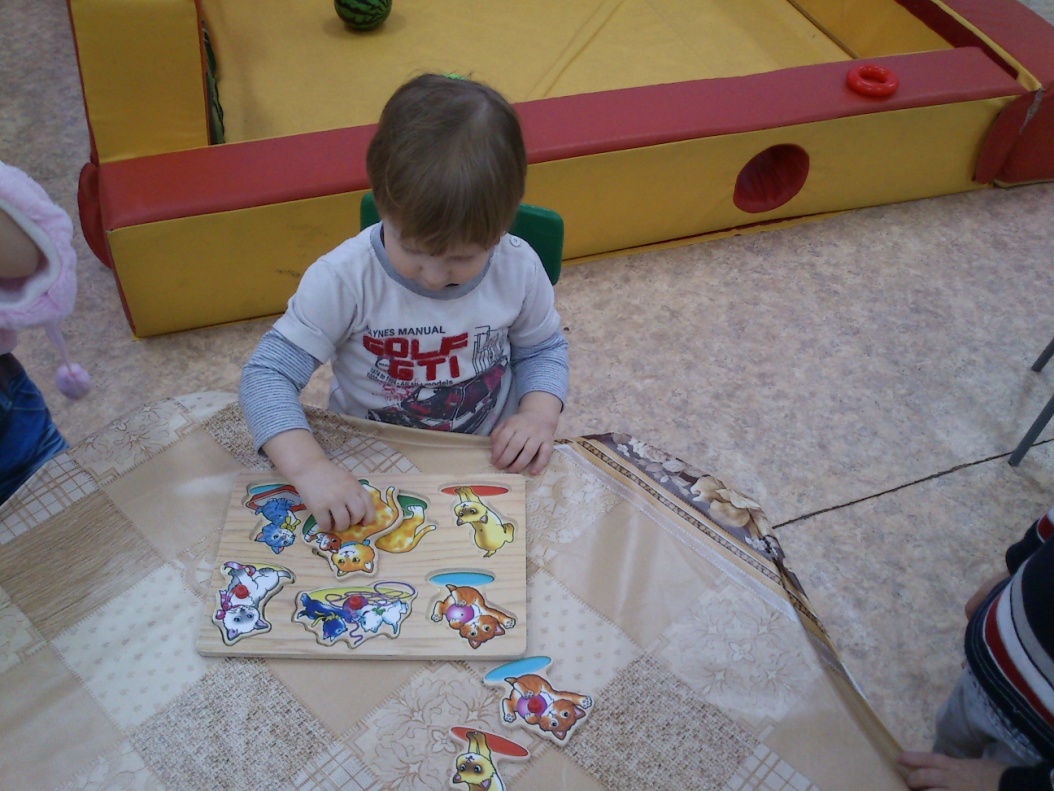 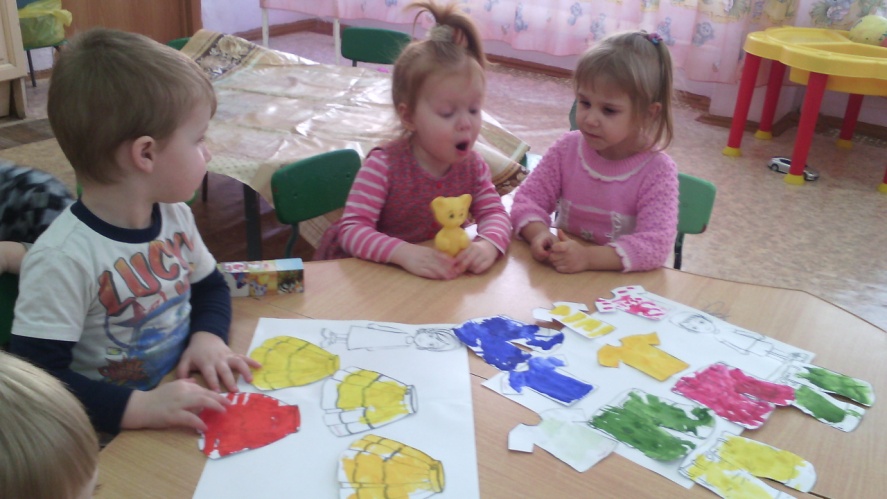 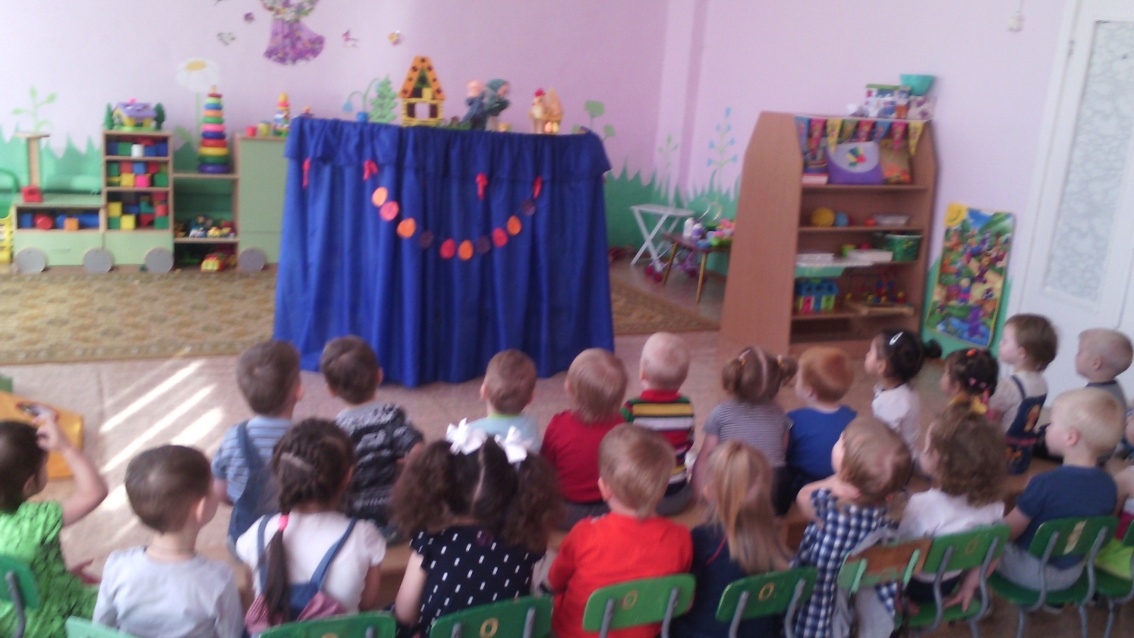 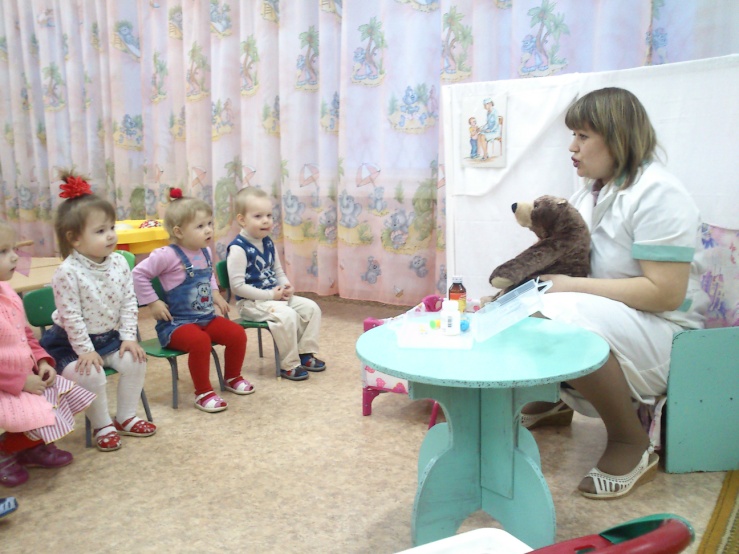 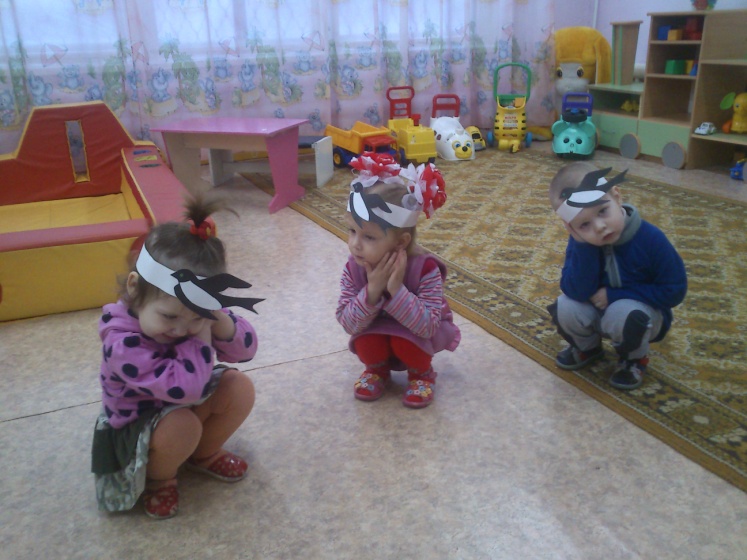 Развиваемся играя
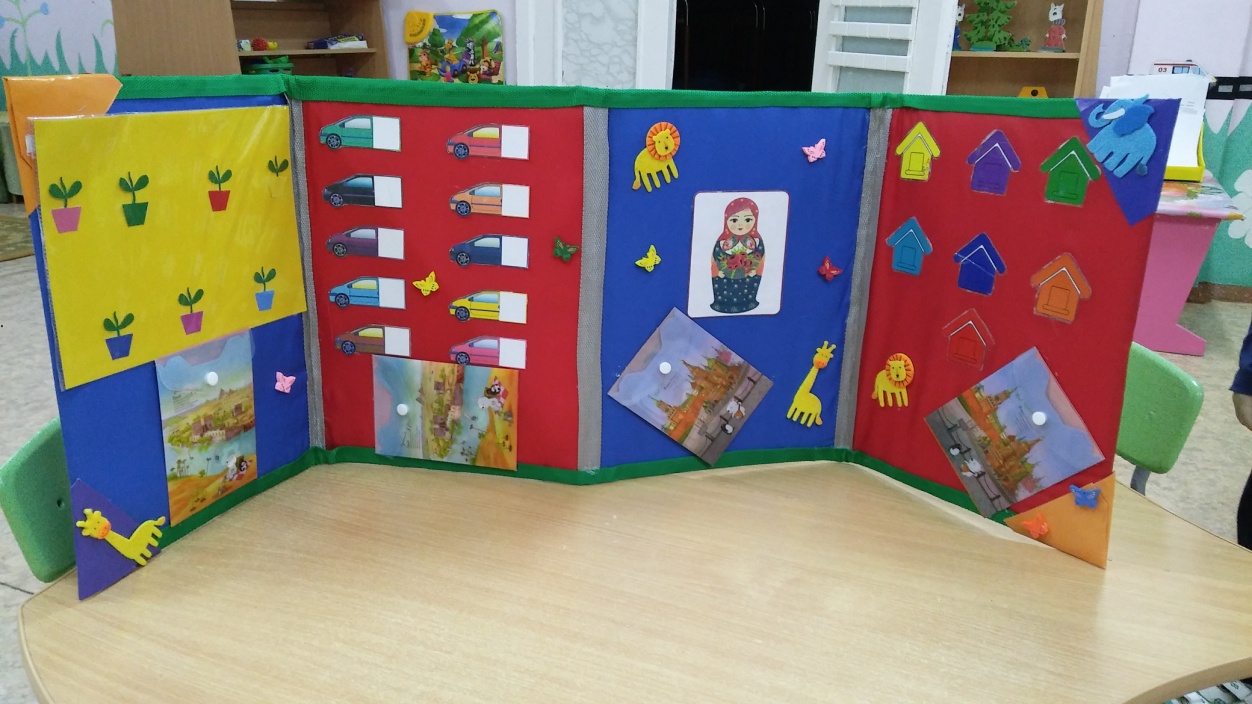 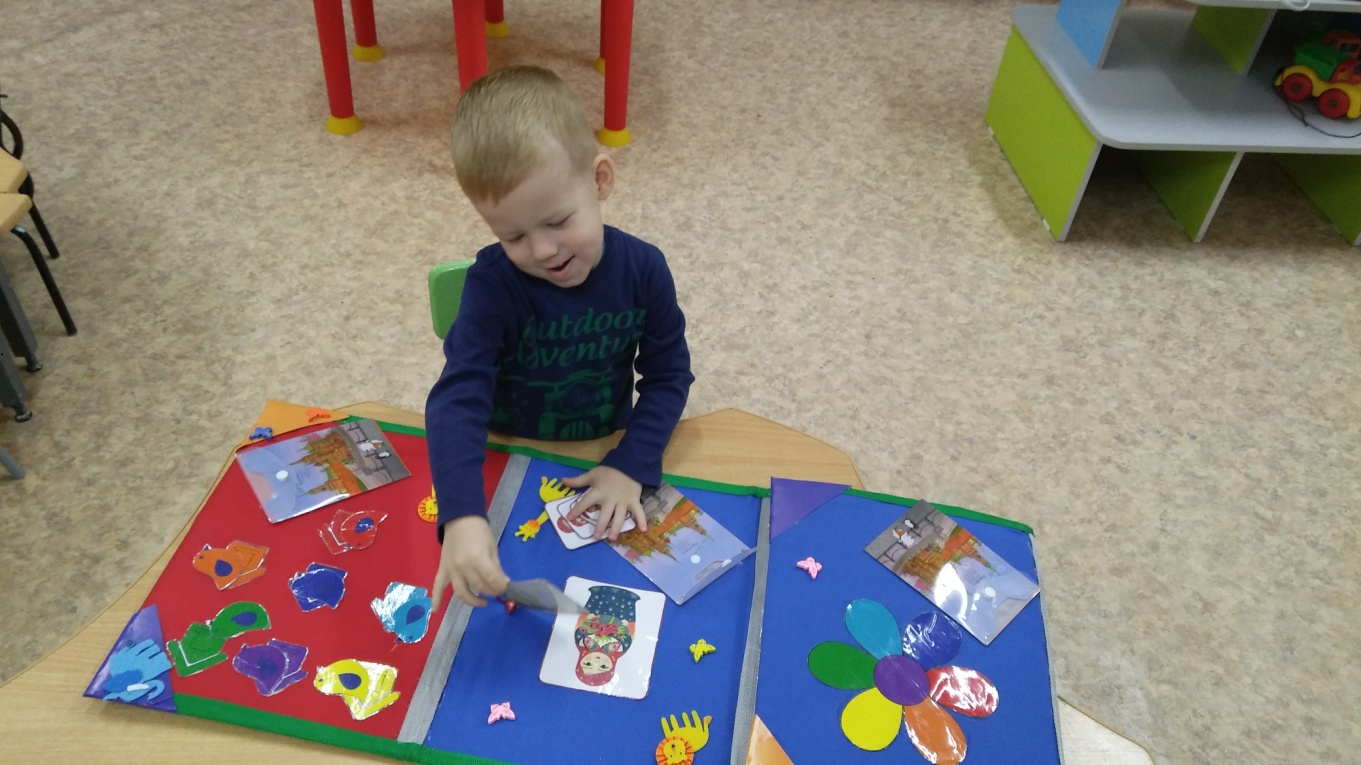 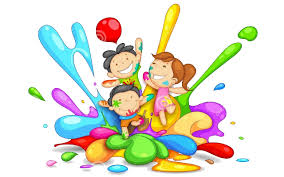 Развиваемся играя
Ёлочка
Новогодний хоровод
Весёлое чаепитие
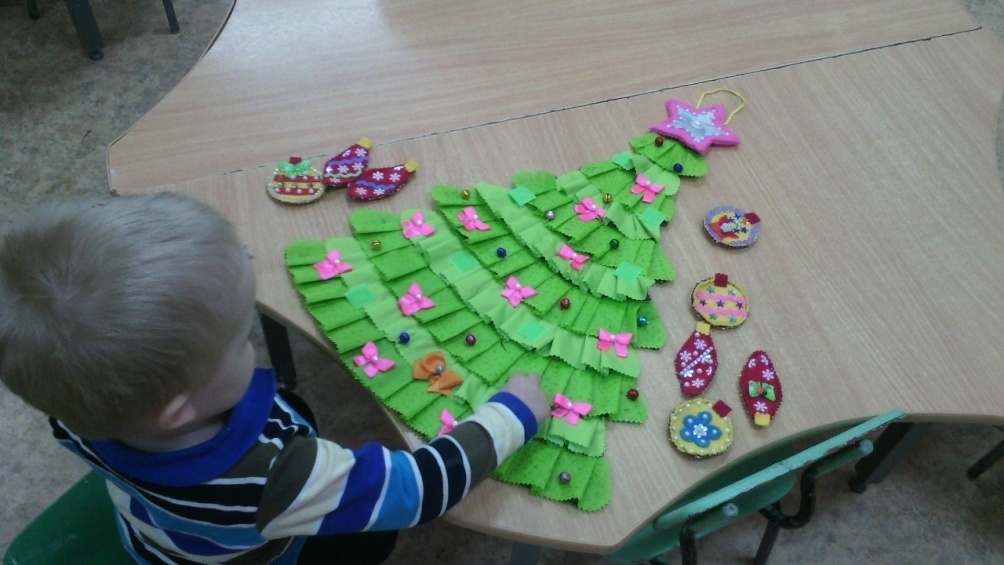 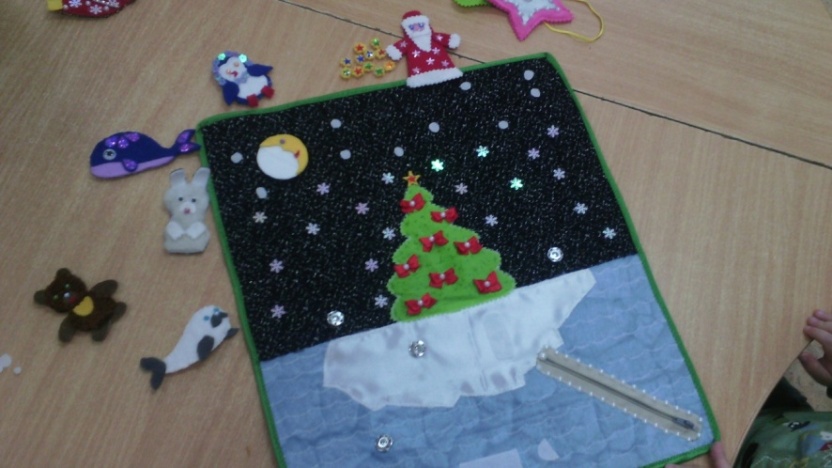 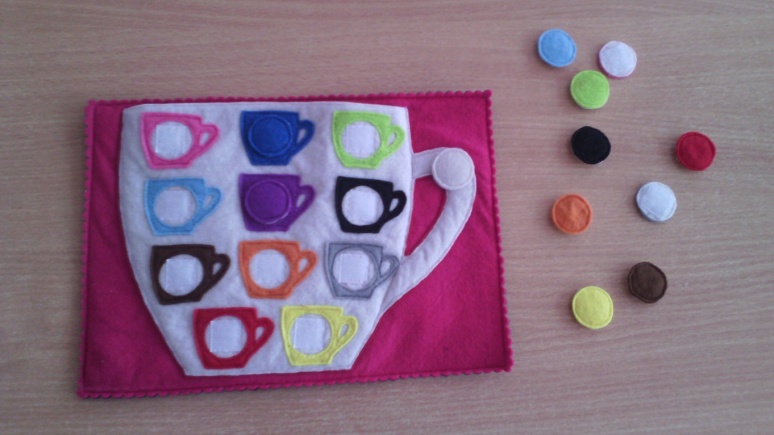 Путешествие Колобка
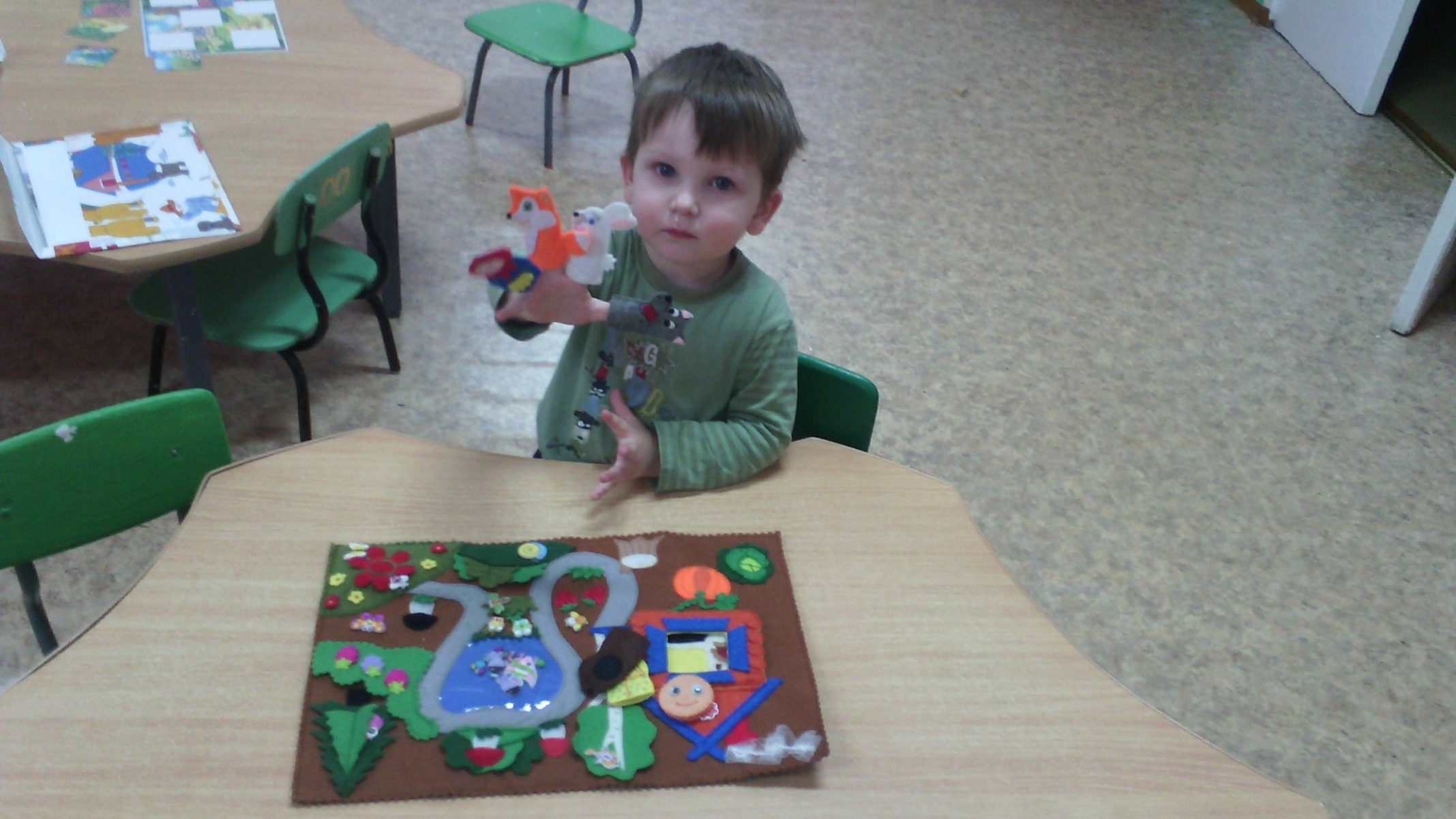 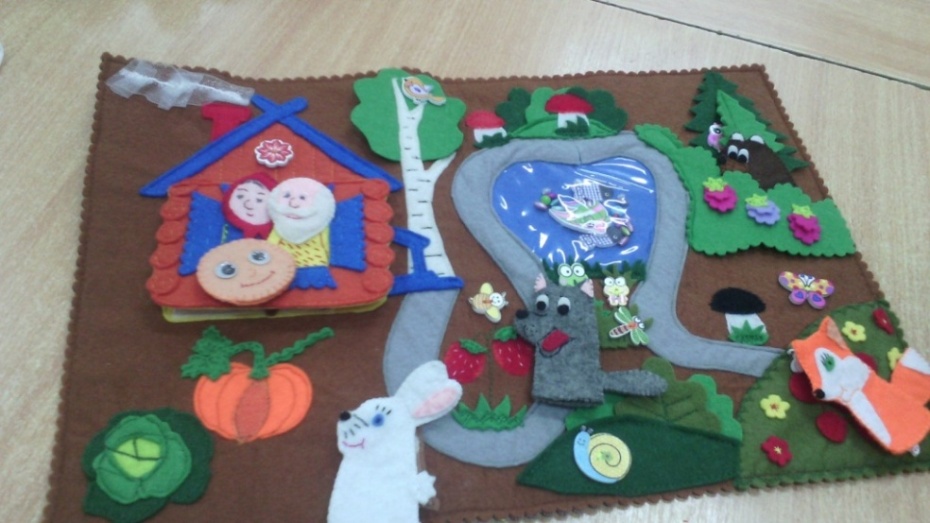 Пространство счастливого детства
Развивающий уголок «Кухня»
Игровая зона «Парковка»
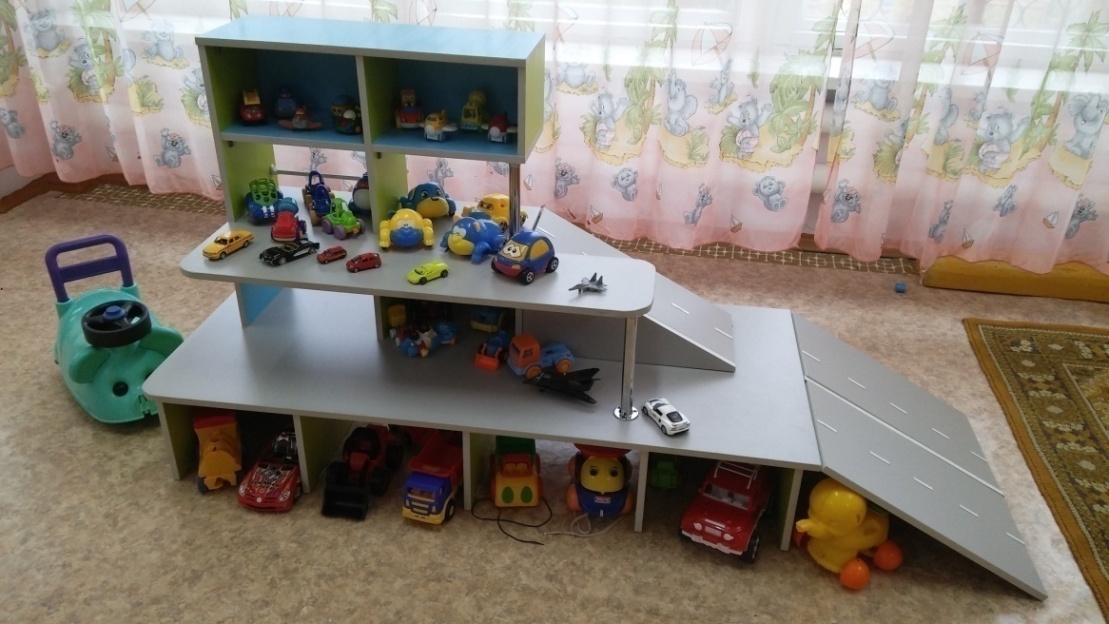 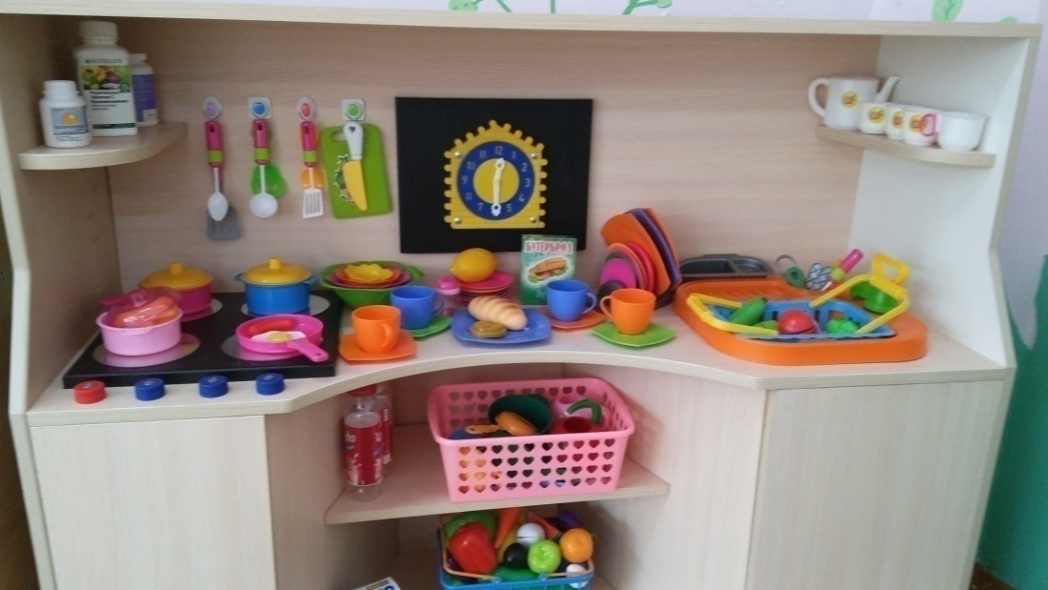 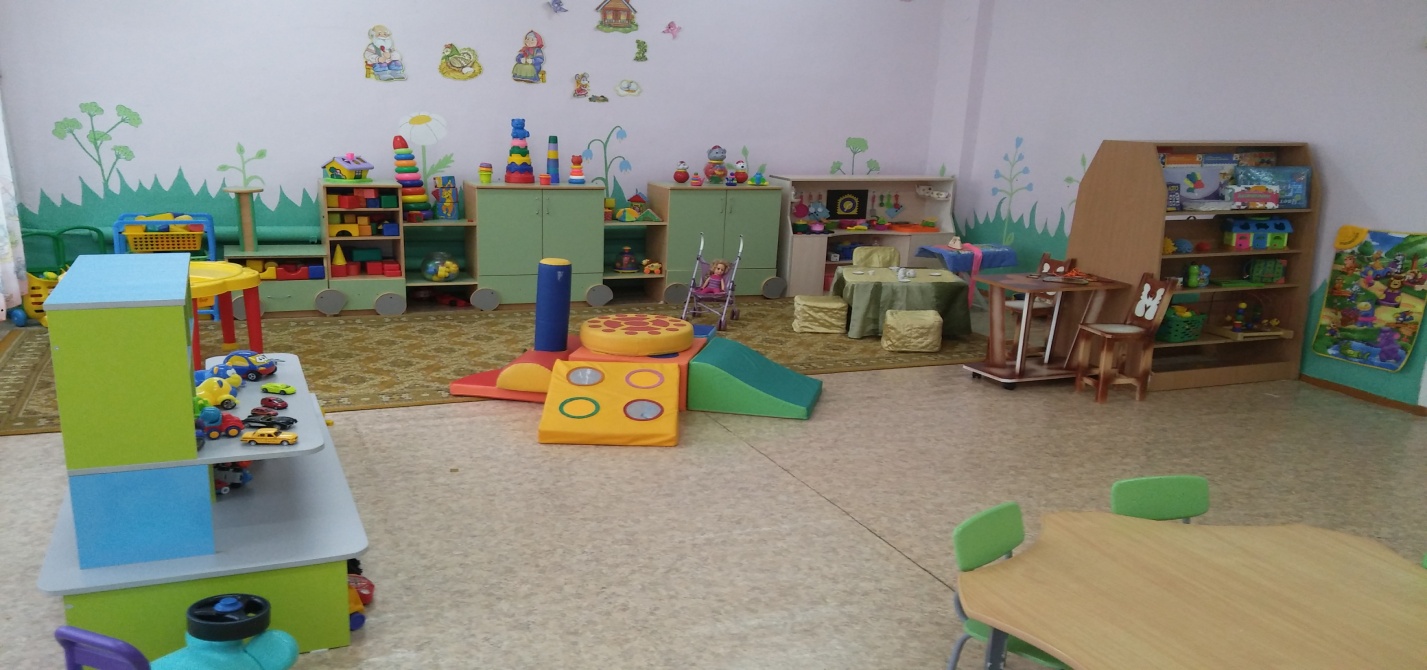 Игровая зона «Развивай-ка»
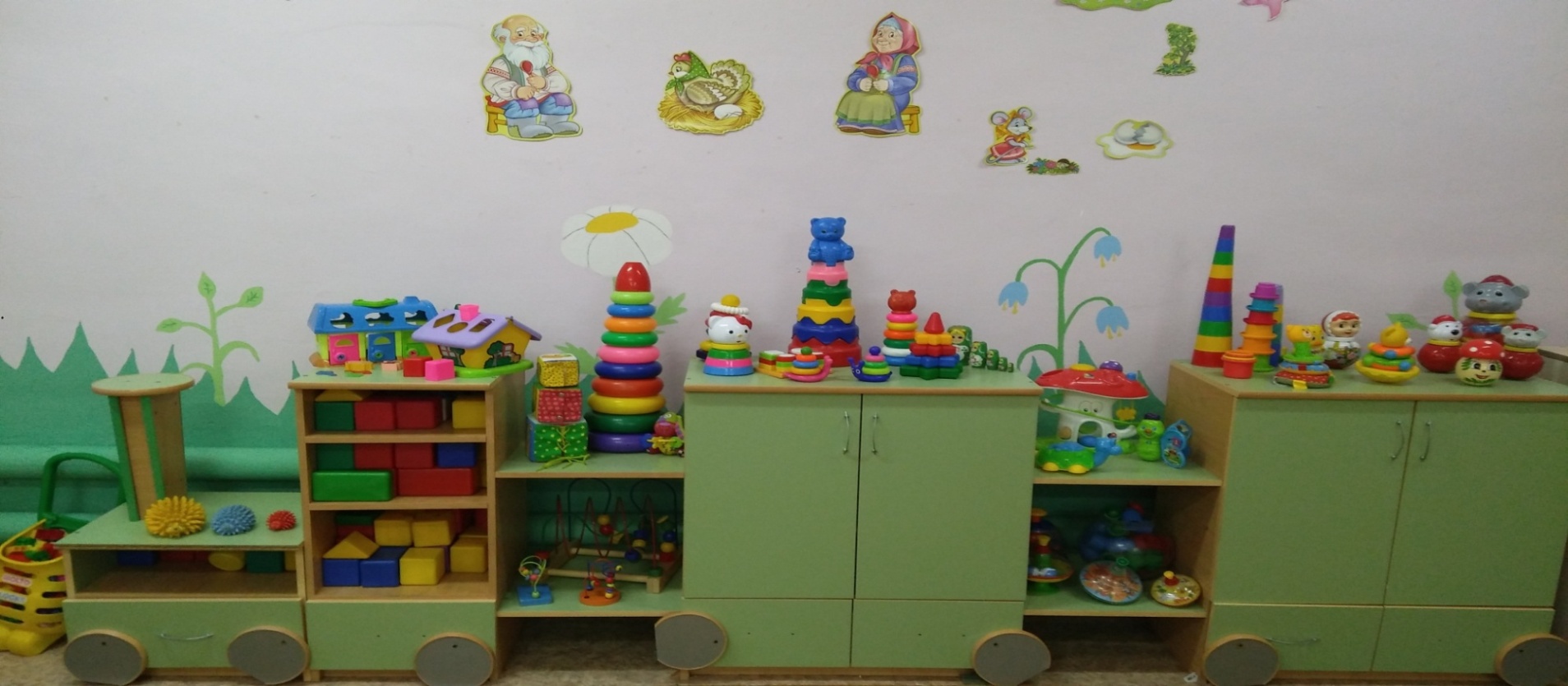 Уголок  настольных игр
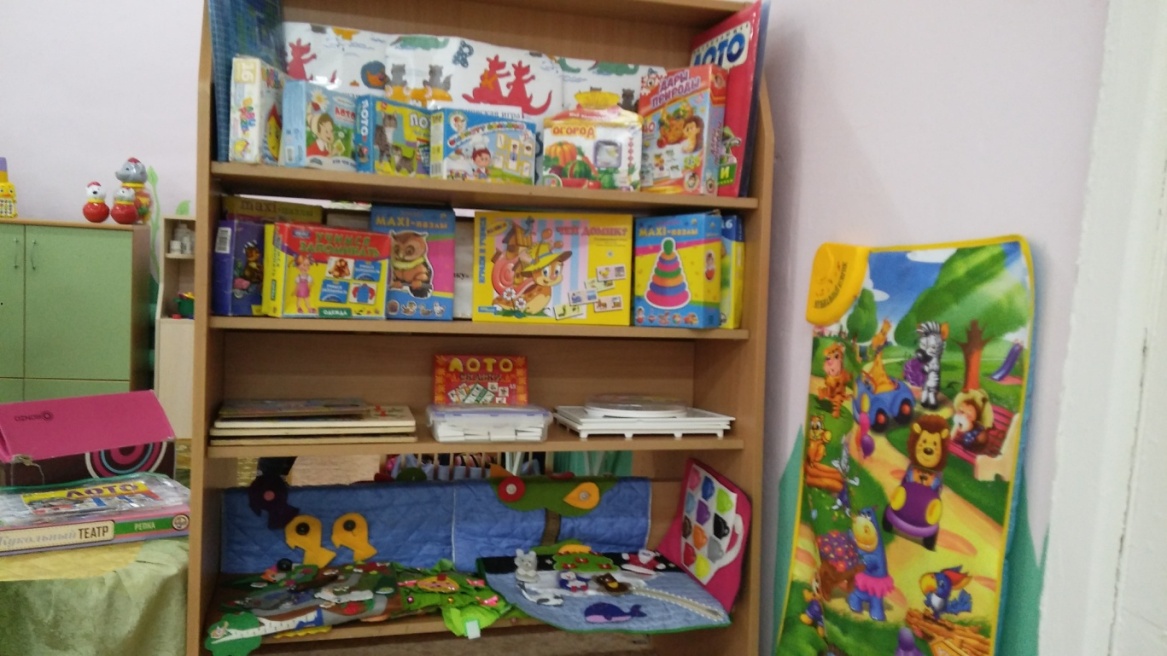 Уголок безопасности
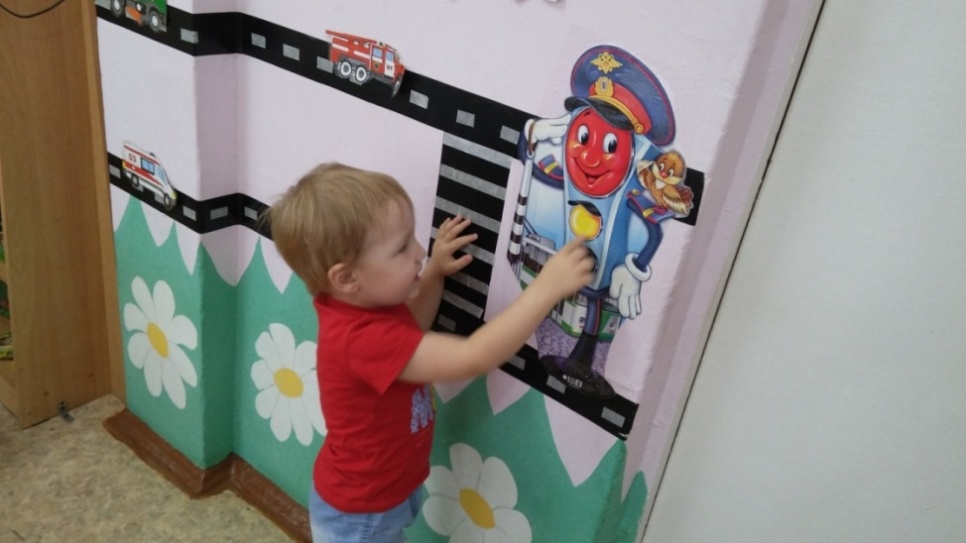 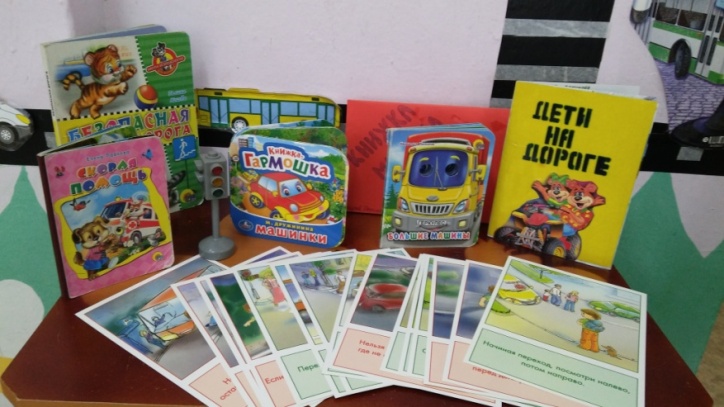 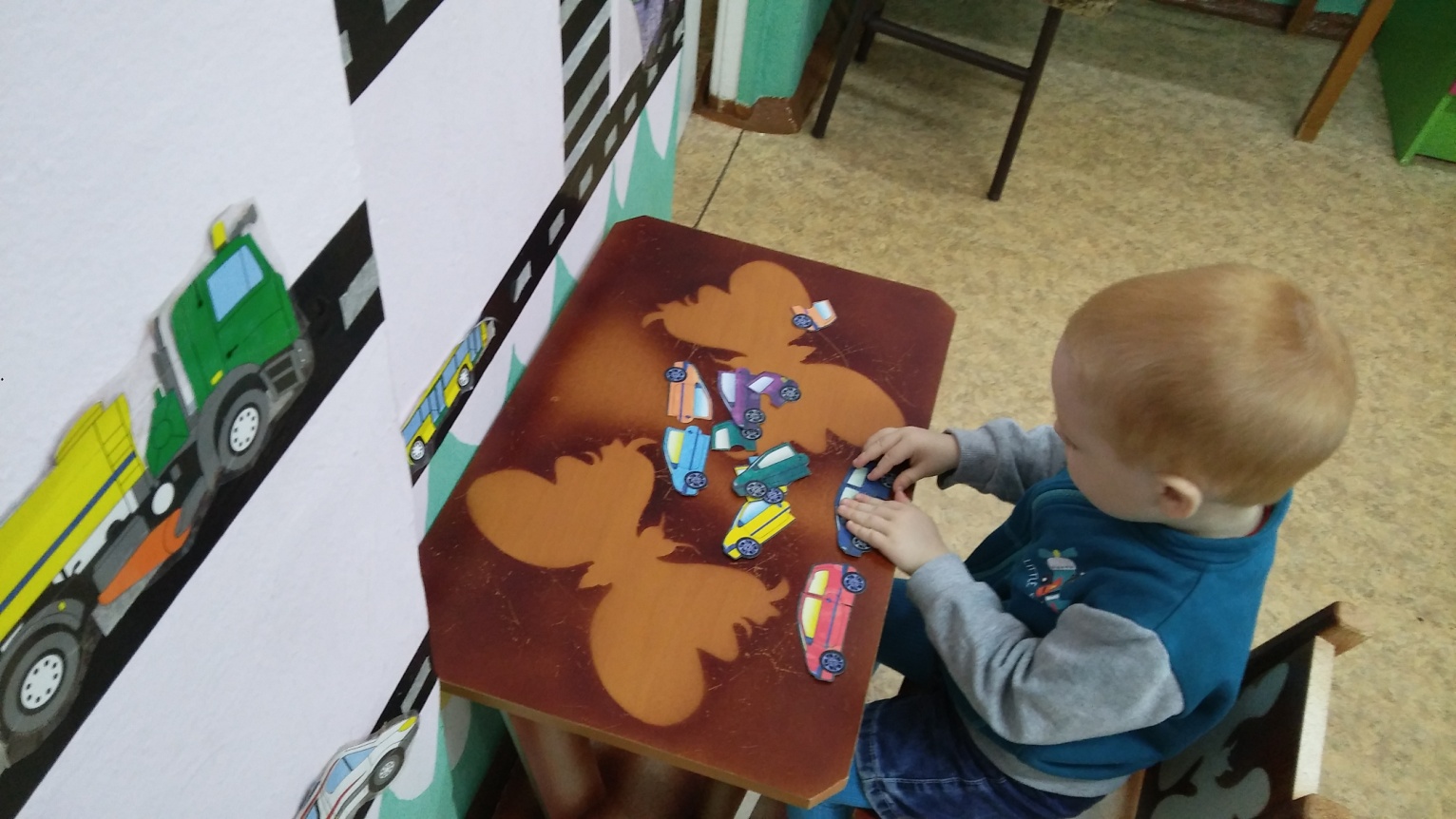 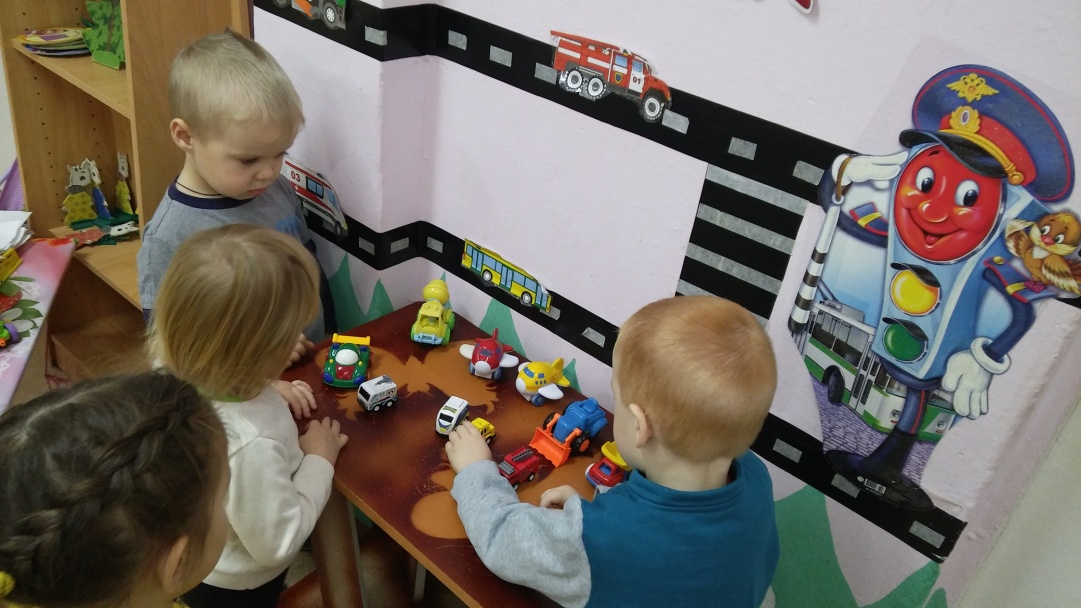 Игры- секретики
Планшет «Ассоциации»
Игра - вкладыши
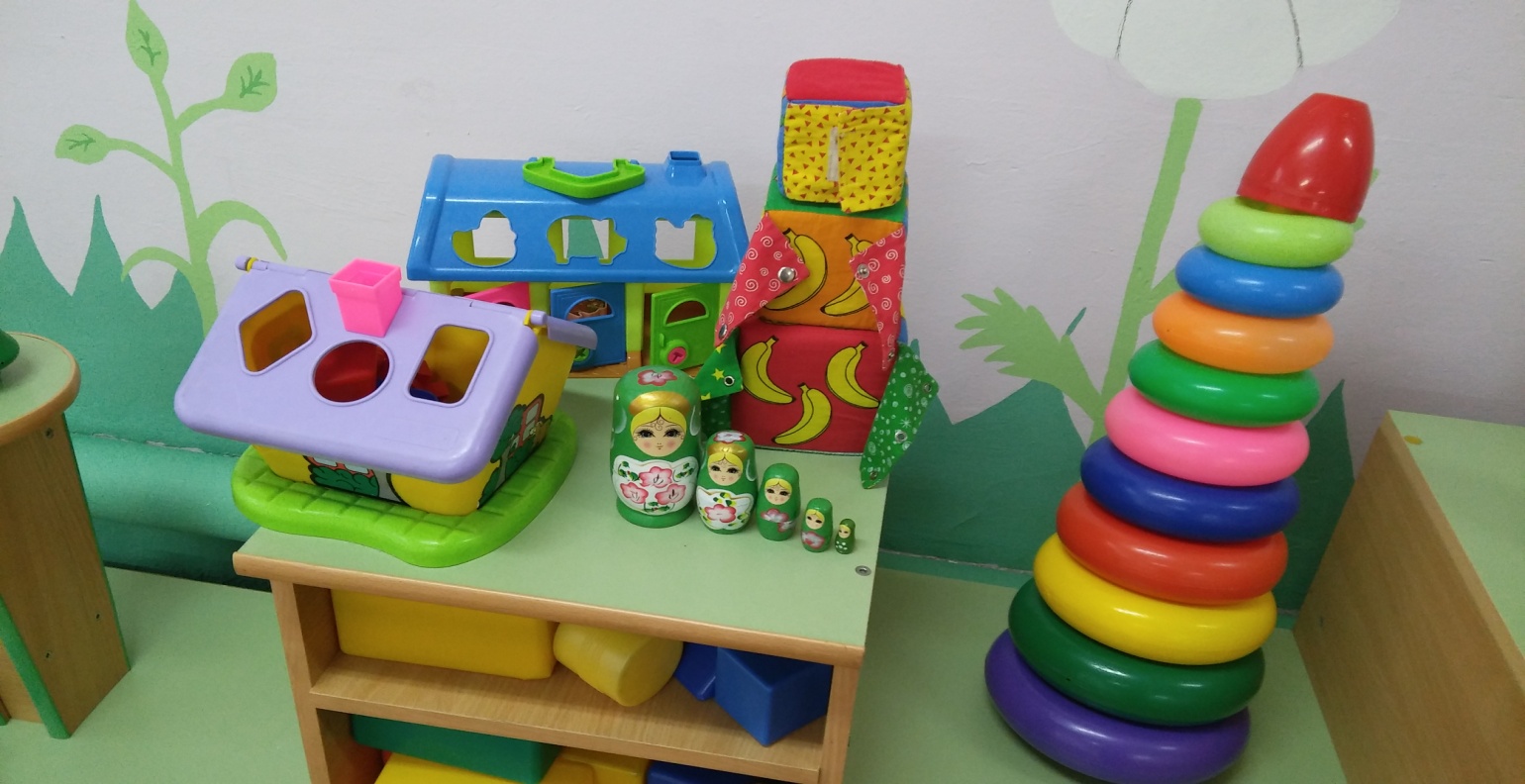 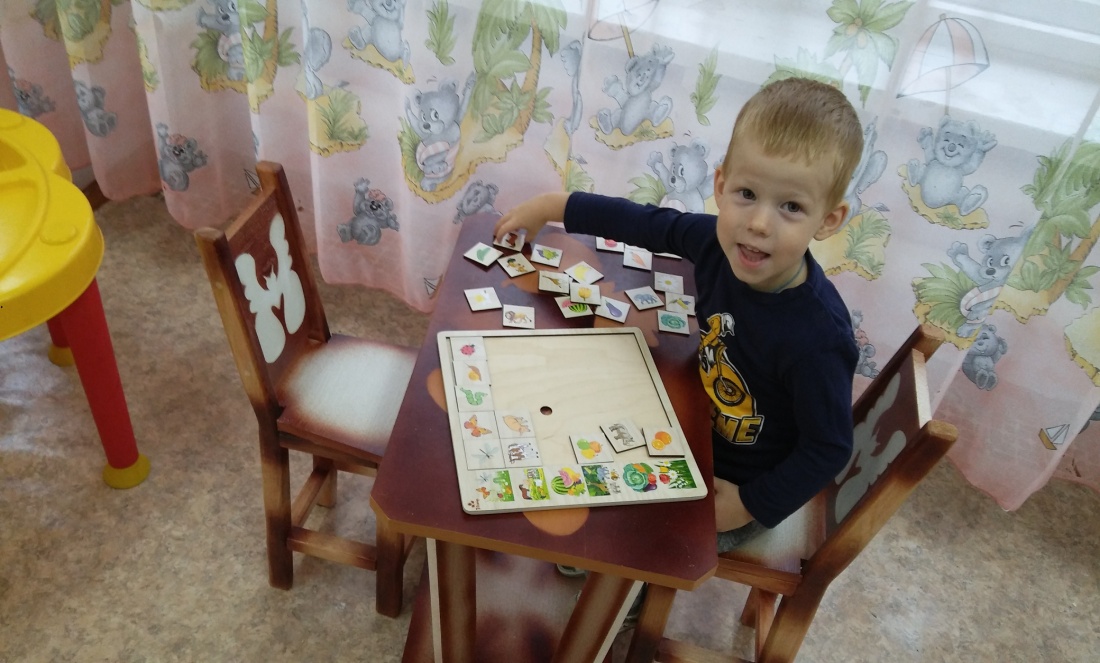 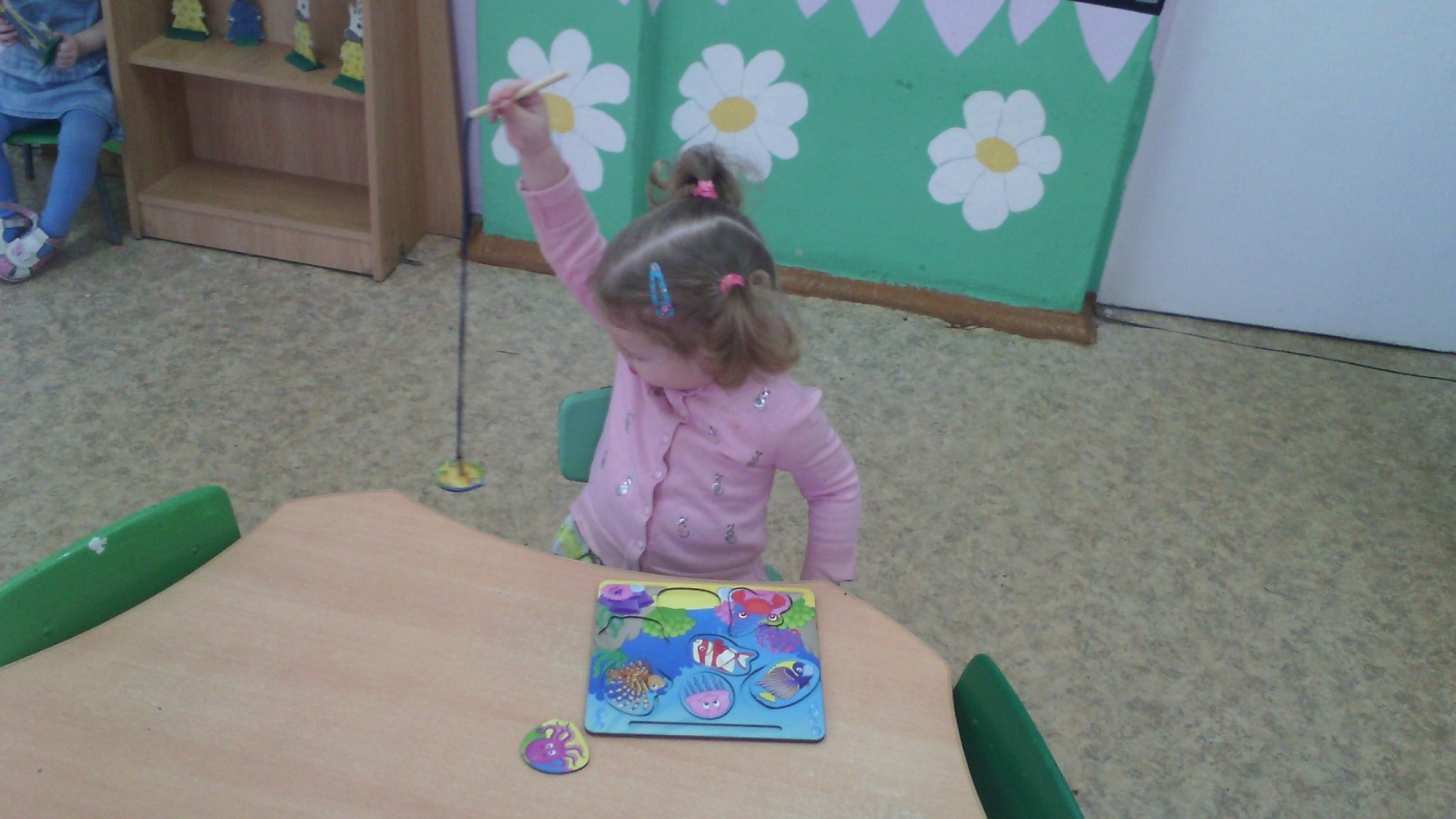 мягкие игрушки «Мякиши»
Логическая игра
 «Домик для зверей»
Матрёшка
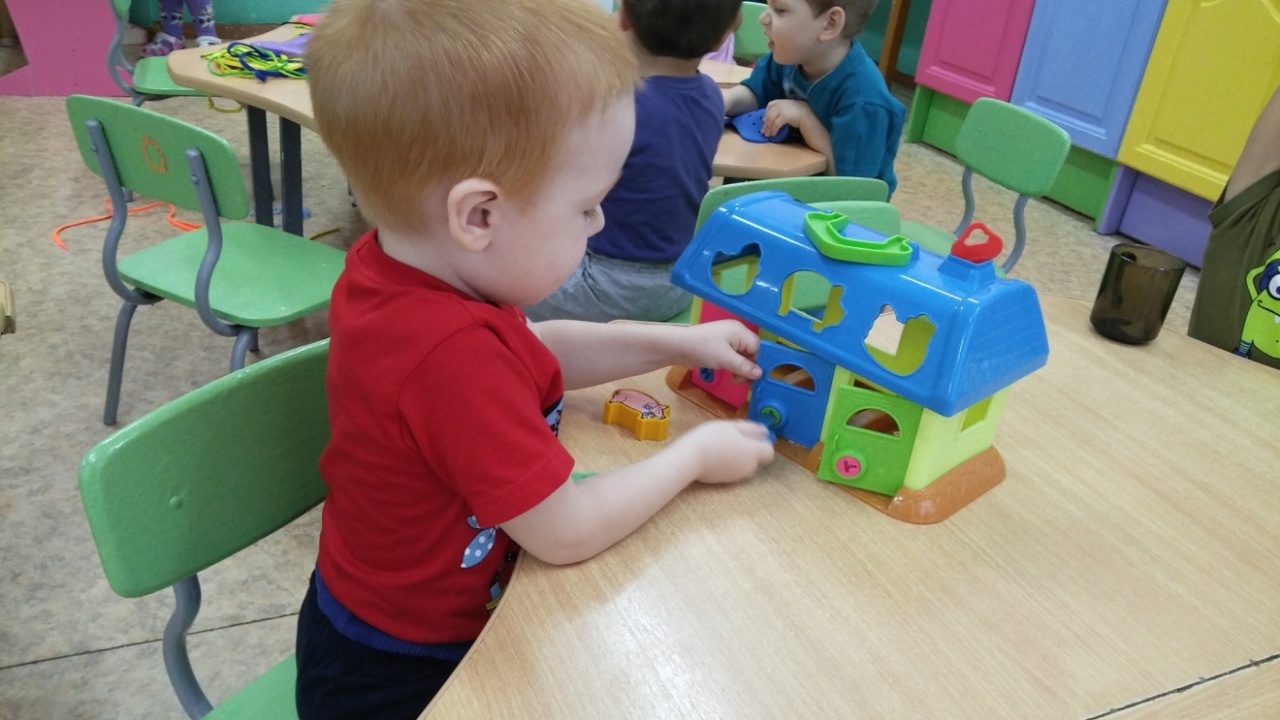 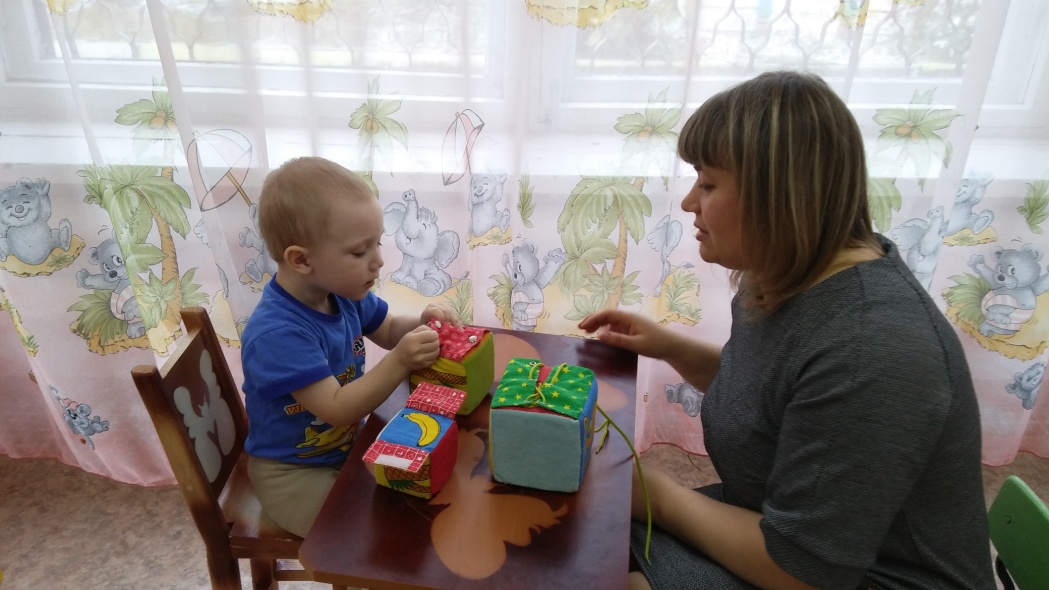 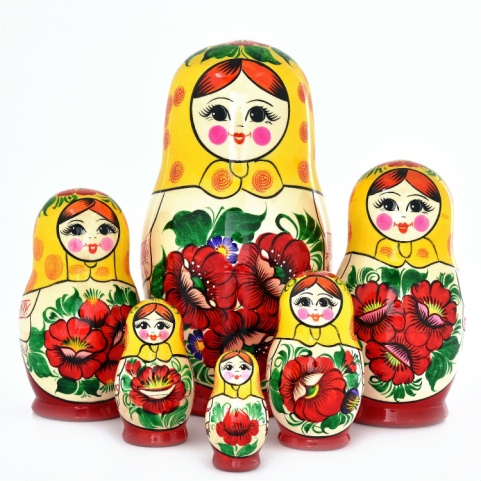 Игры с водой
Игры с крупой
универсальная развивающая игрушка СЕНСОРНАЯ КОРОБКА
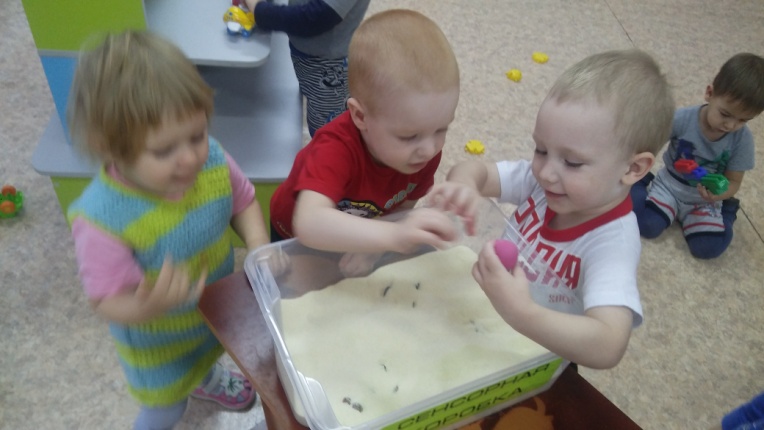 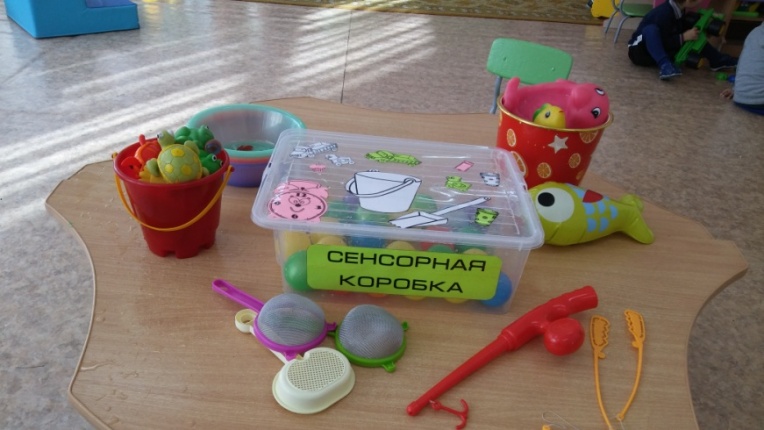 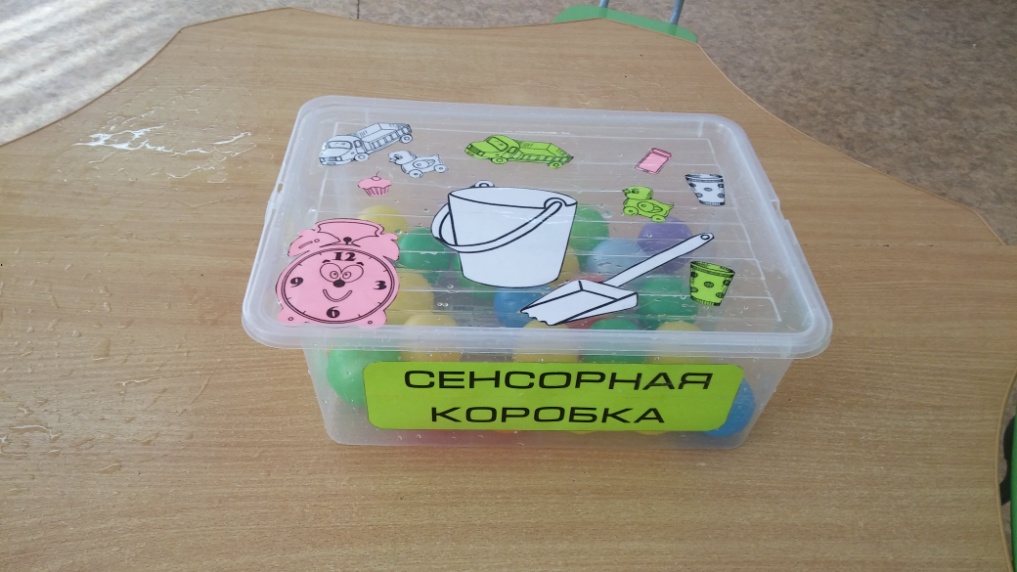 Упражнение
 «Золушка»
«Разложи по цвету»
Игра «Рыбалка»
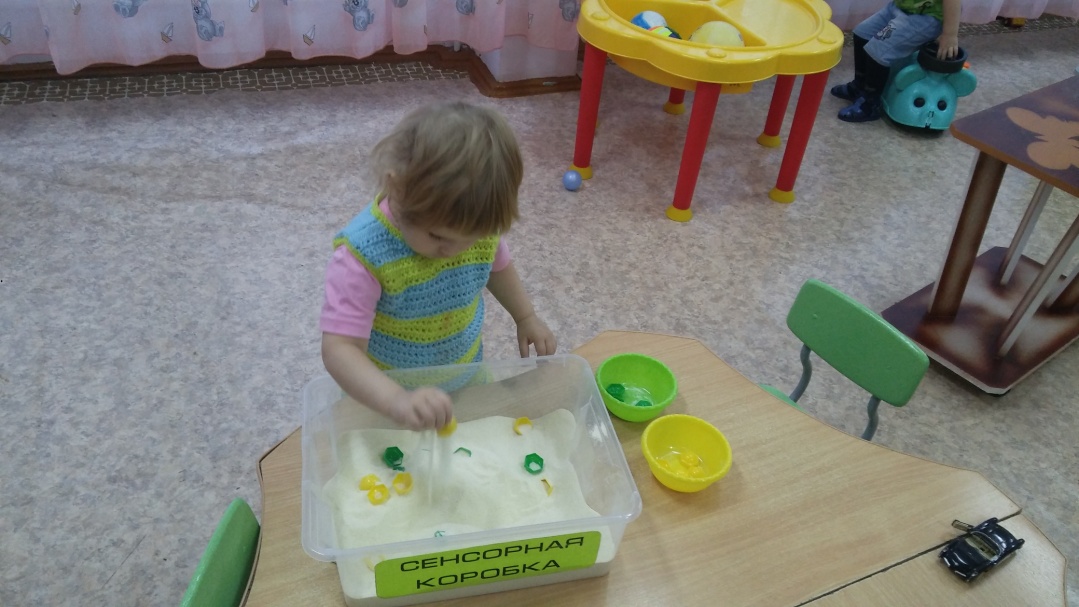 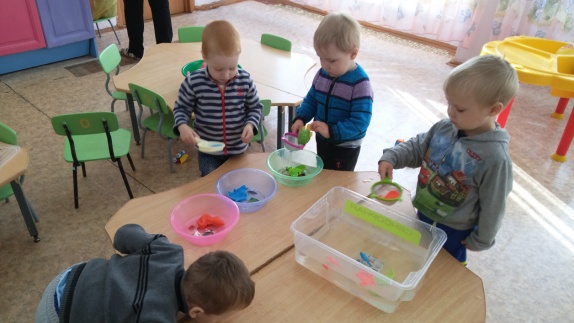 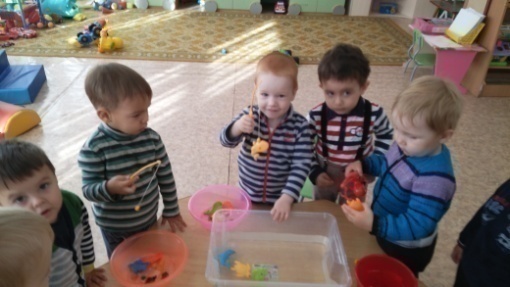 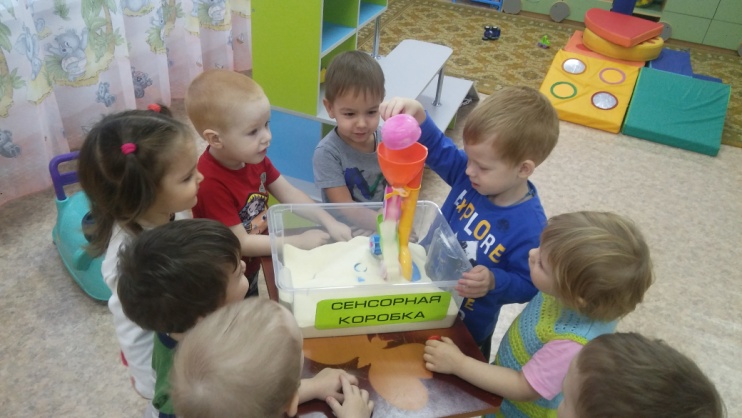 «Тонет - не тонет»
«Кто живет в воде»
«Рисунки на манке»
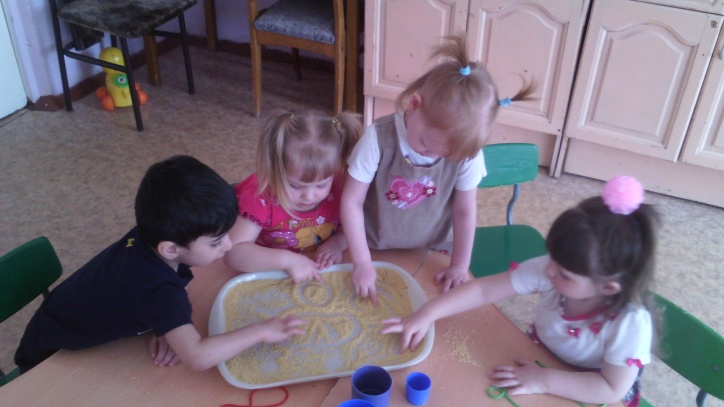 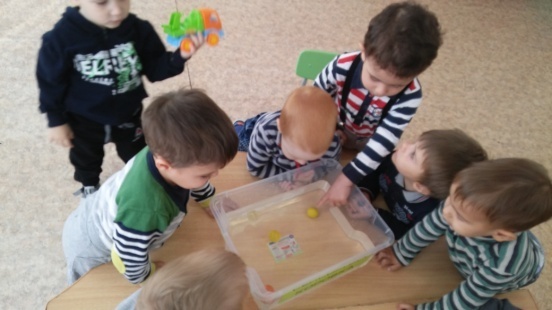 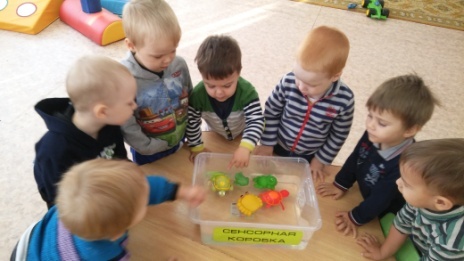 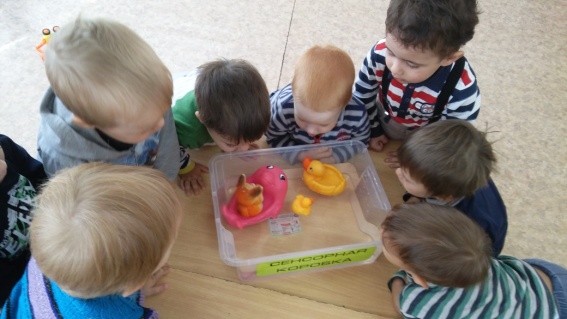 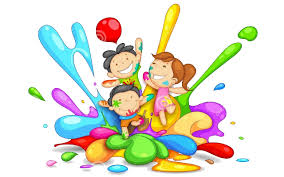 Настольные игры
ЛОТО
Развивающая игра «Ассоциации»
Д/И «Оденем куклу на прогулку»
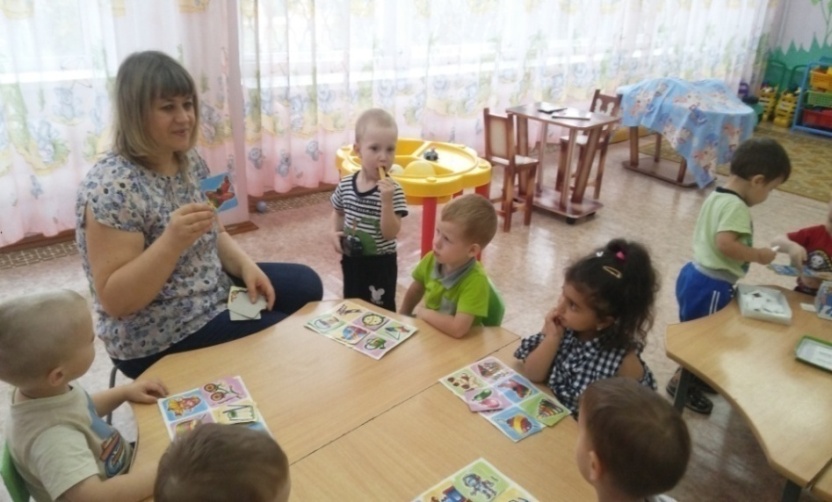 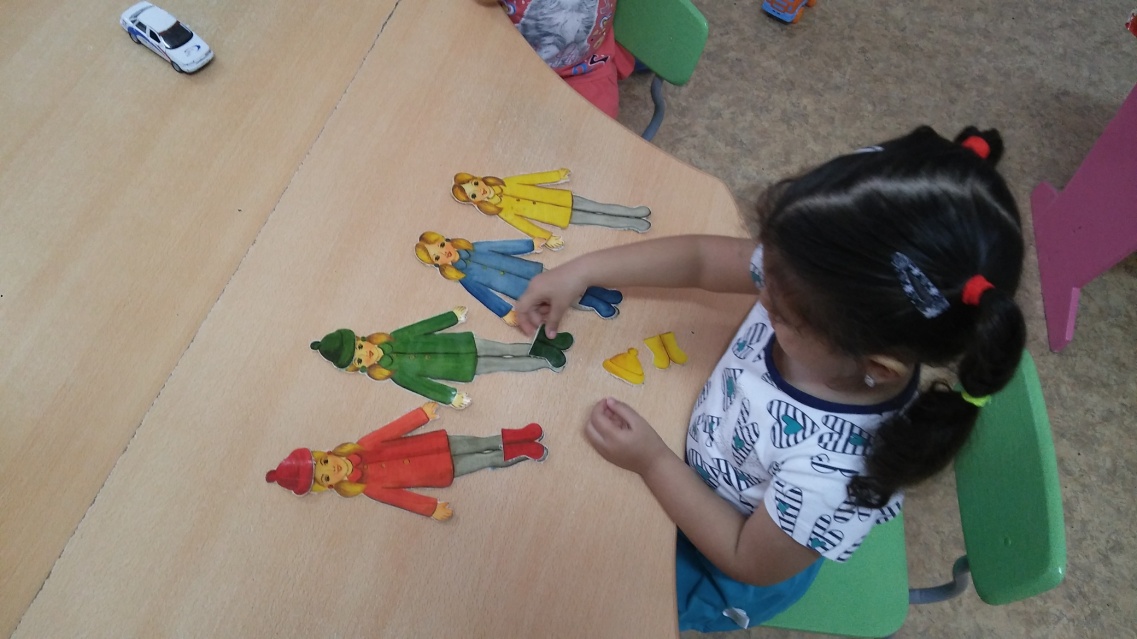 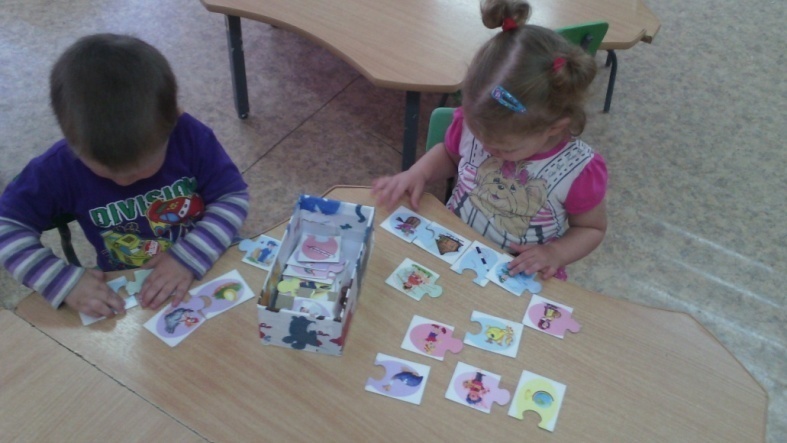 Д/И «Кто в домике?»
Игра «Один-много»
Д/И «Грибочки и листочки»
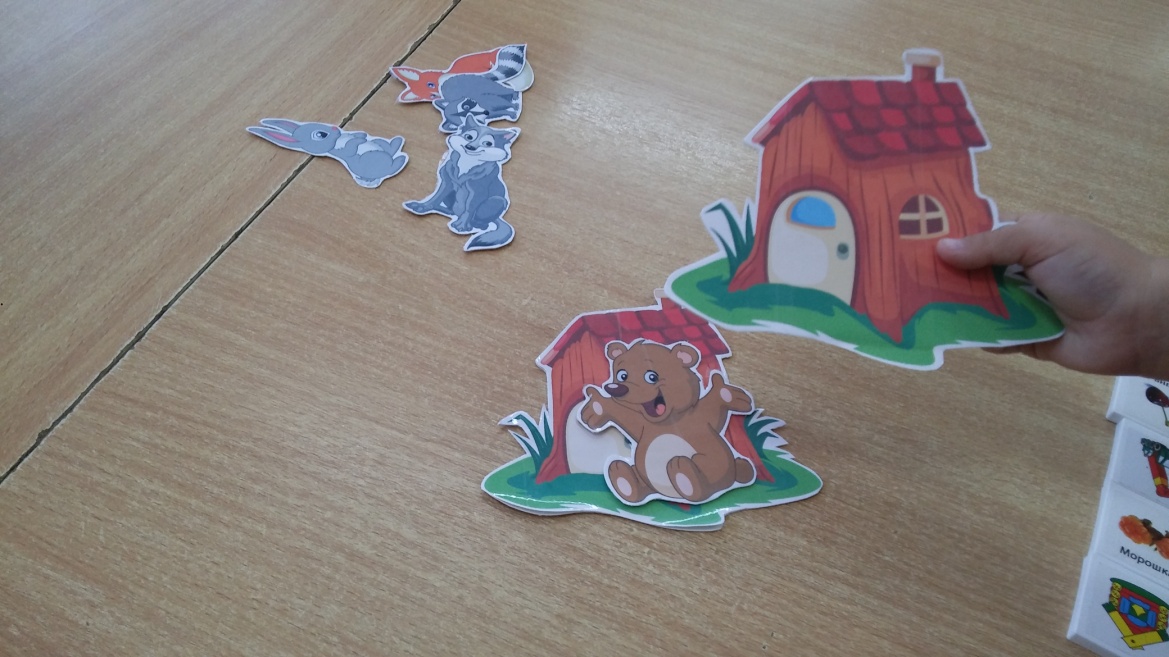 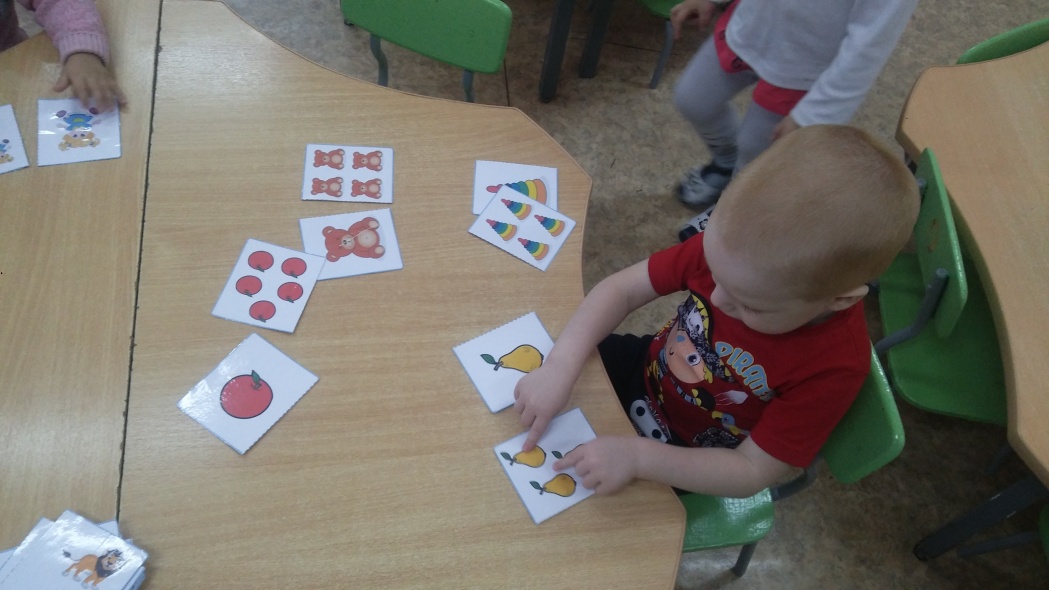 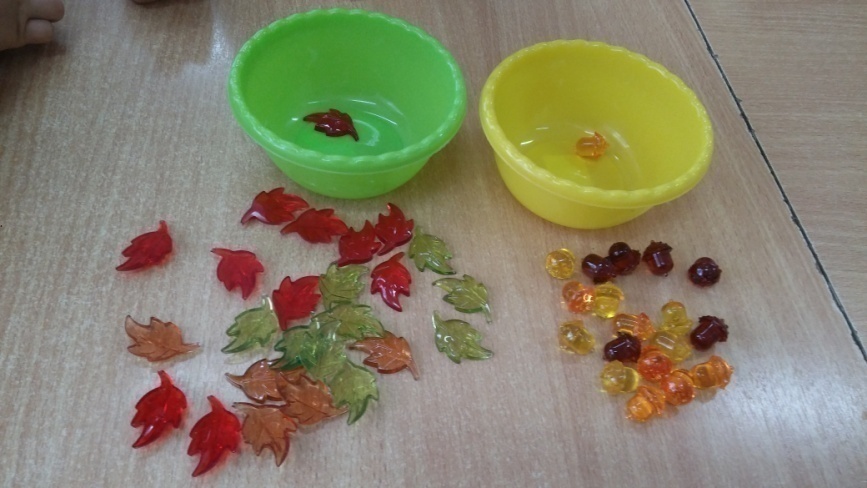 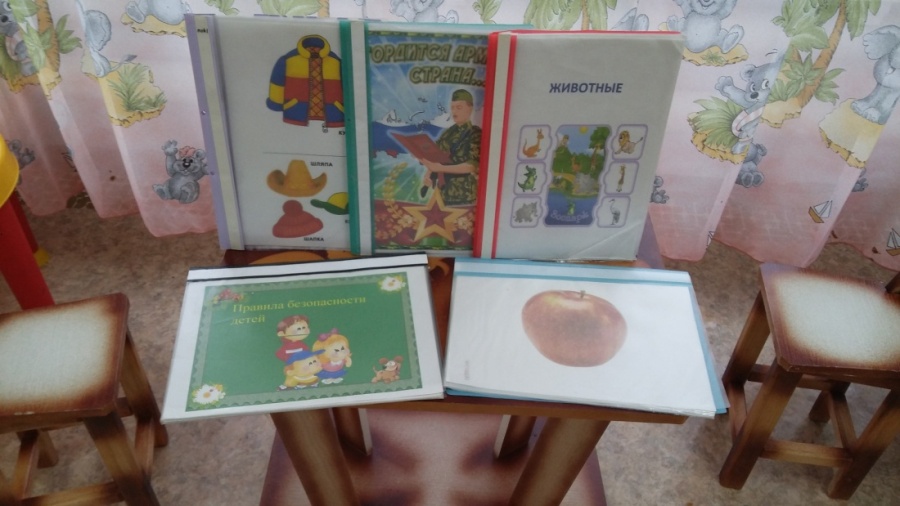 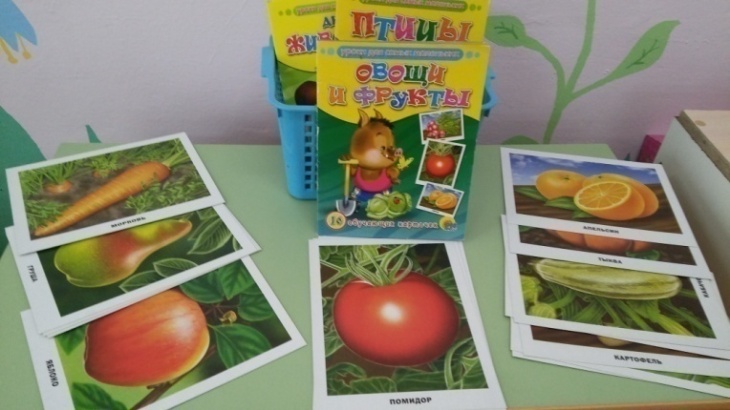 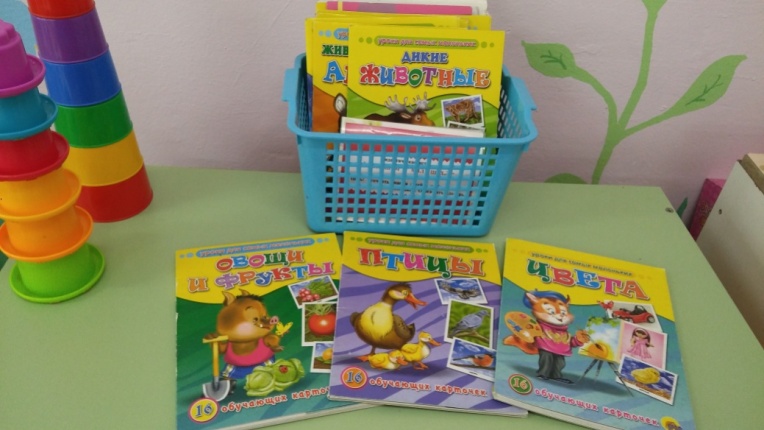 Коллекция животных
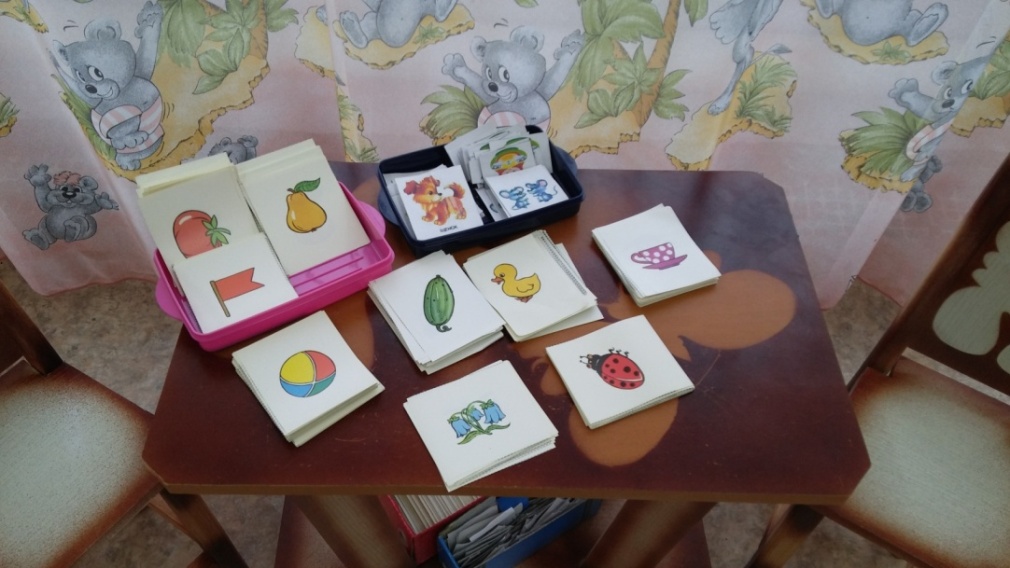 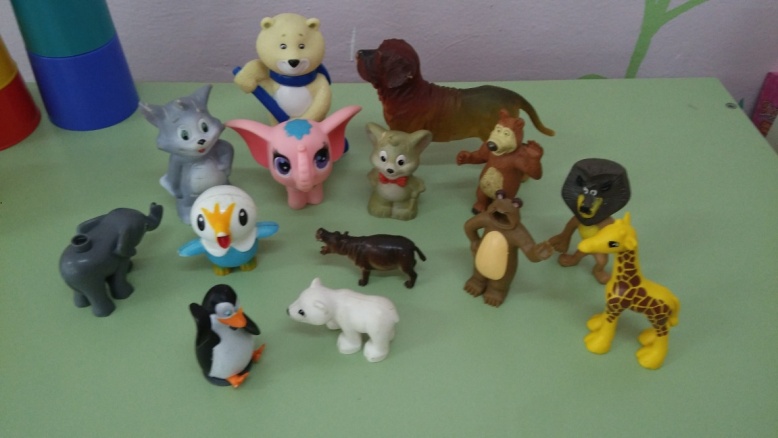 Раздаточный материал по количеству детей
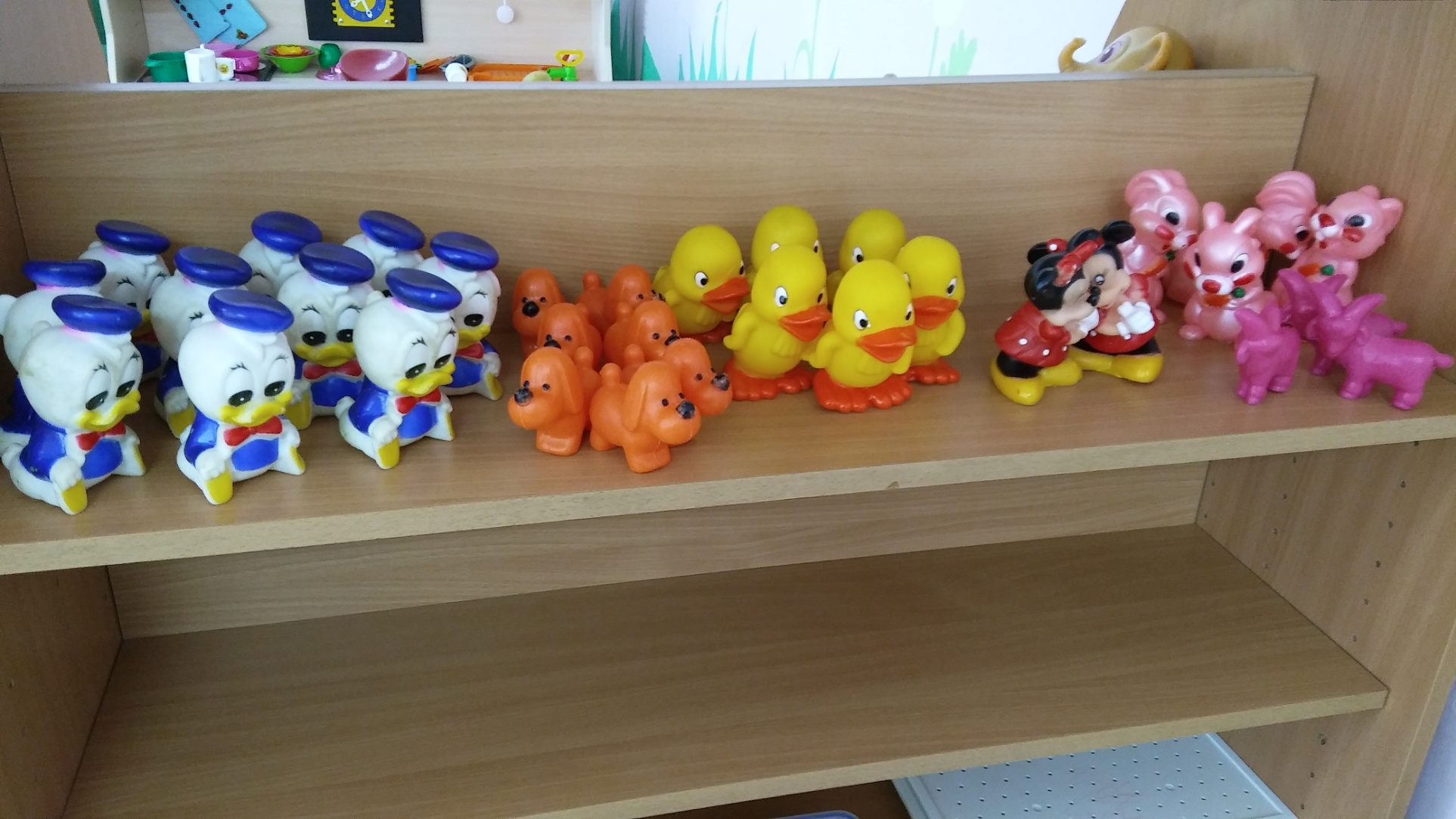 Проект: Осень, осень - в гости просим
Готовим салат
Что растет на грядке
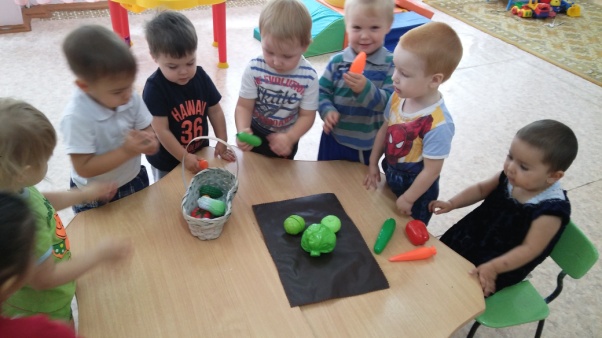 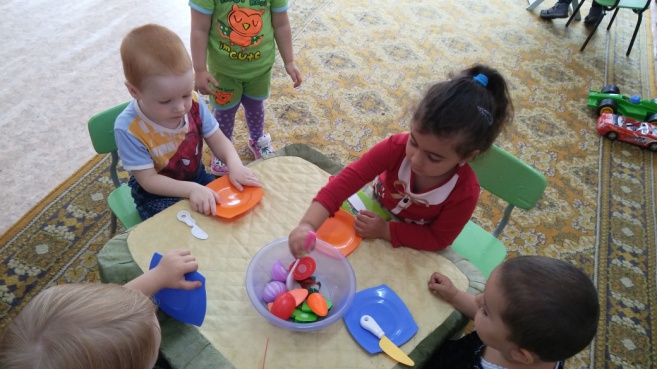 Набор муляжей «Овощи»
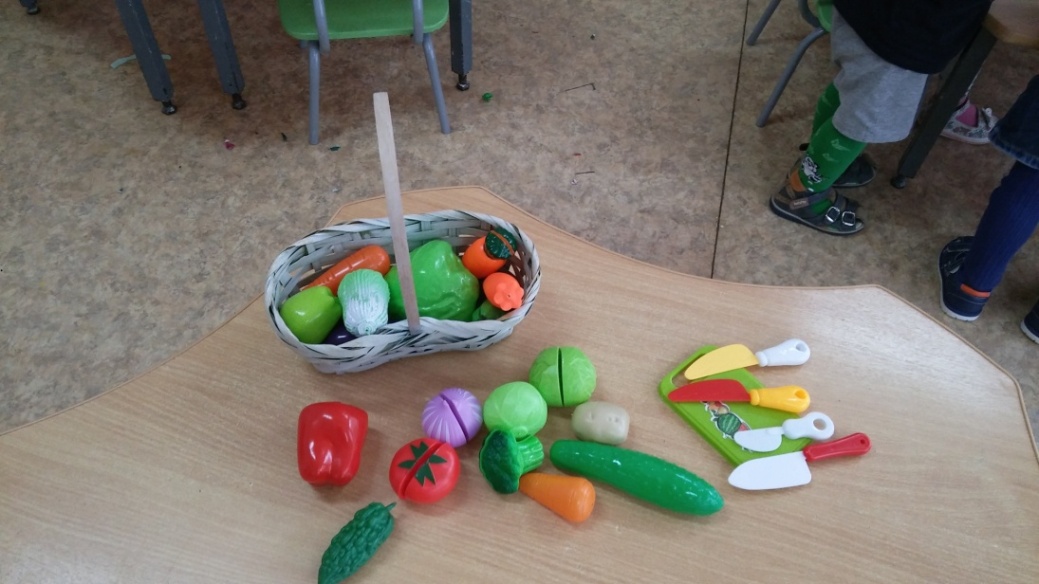 Витамины с грядки
Лунтик в гостях у ребят
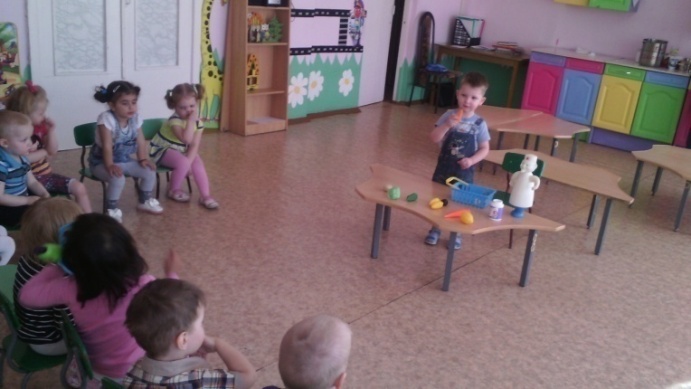 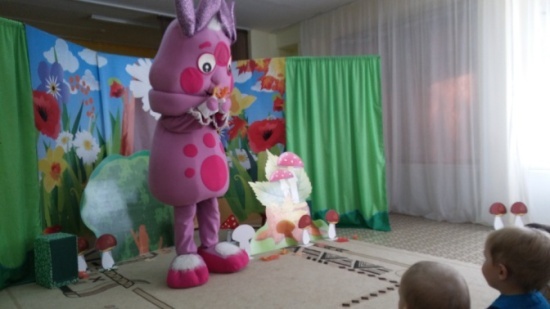 Яблочки  для ежика
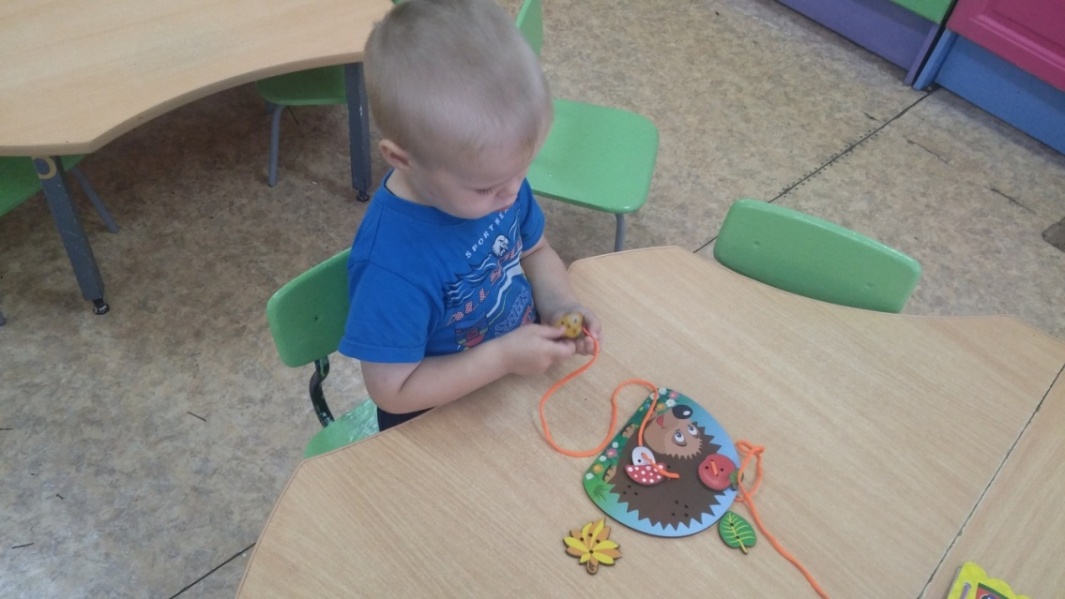 Что прячется под травкой
Урожай мы соберём
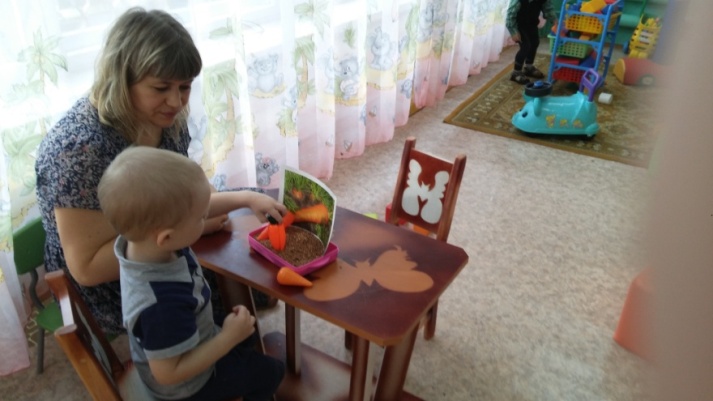 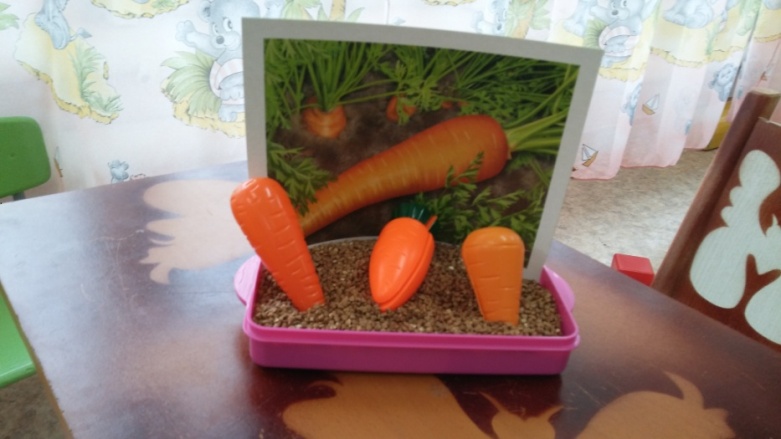 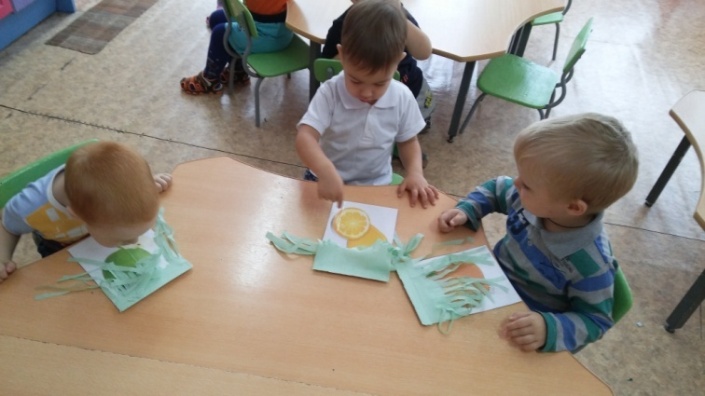 Тематический комплект к проекту: «Сказка в гостях у ребят»
Д/И «Сказочный фрагмент»
Д/И «Спрячь колобка от лисы»
Д/И «Спрячь колобка от лисы»
Развивающая игра  «Теремок»
Развивающий коврик по сказке «Колобок»
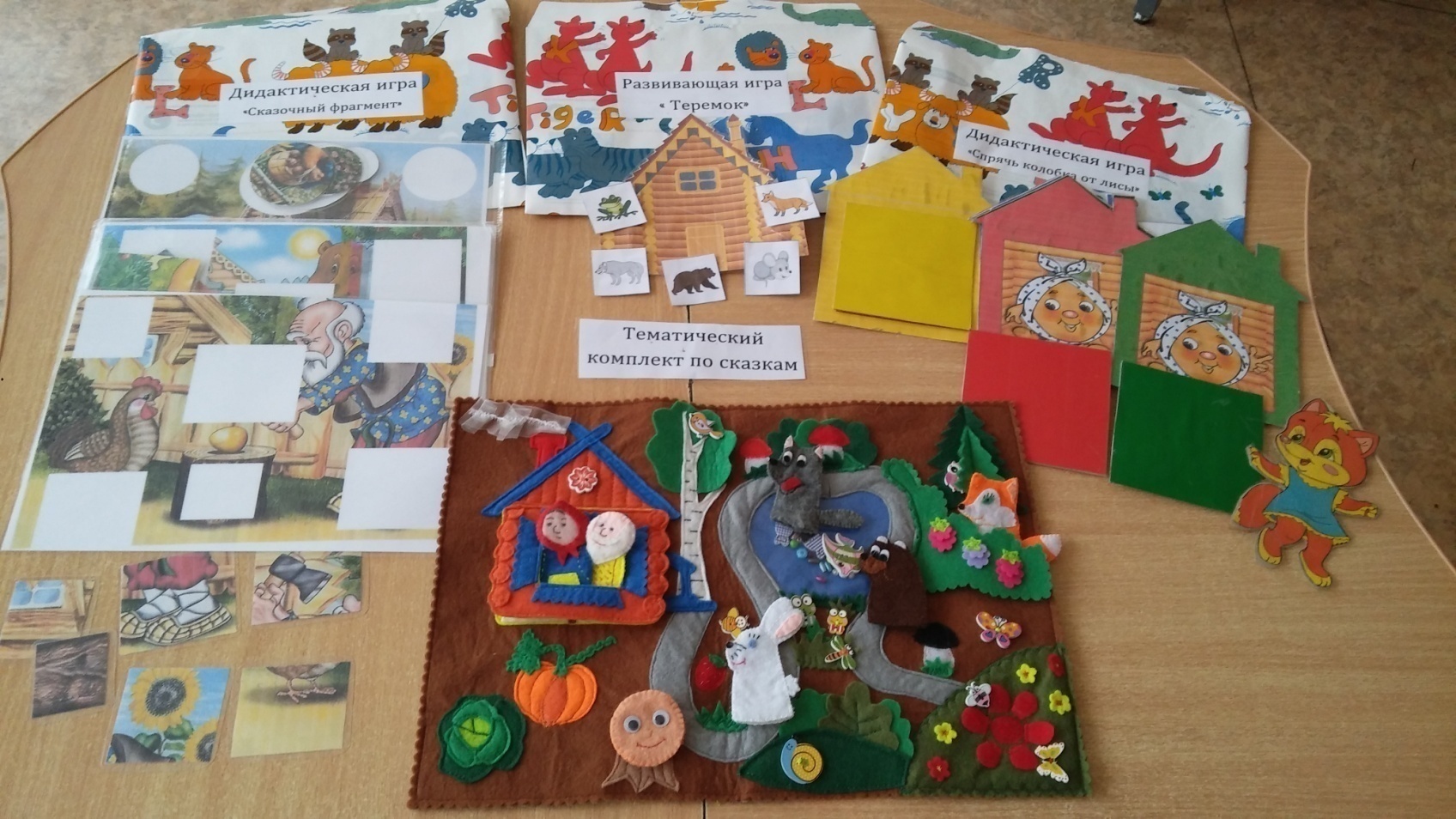 Акция
        Воспитываем грамотного     
           пешехода
Родительское собрание
Этот удивительный ранний возраст
Взаимодействие с родителями
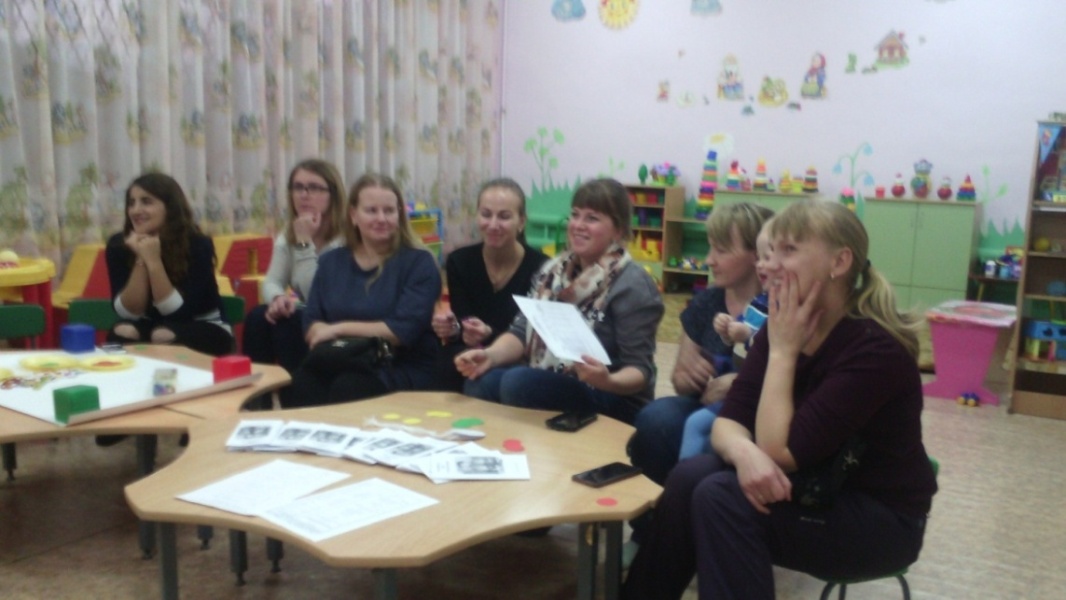 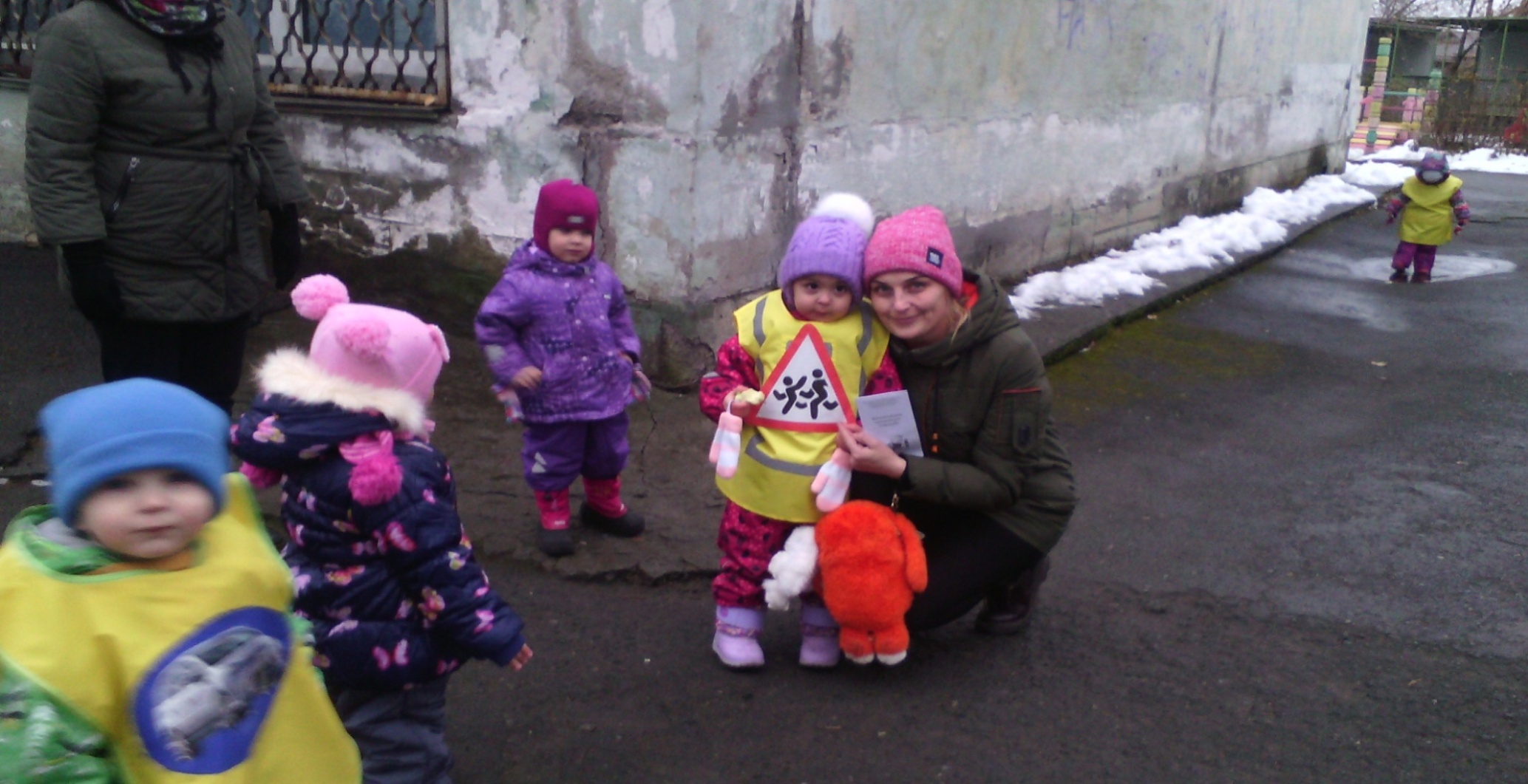 Слайд-шоу
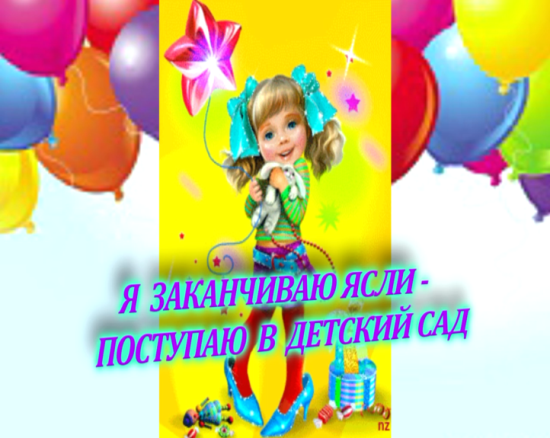 Мастер-класс
Развивающие игры
Круглый стол
Играя дома с малышом
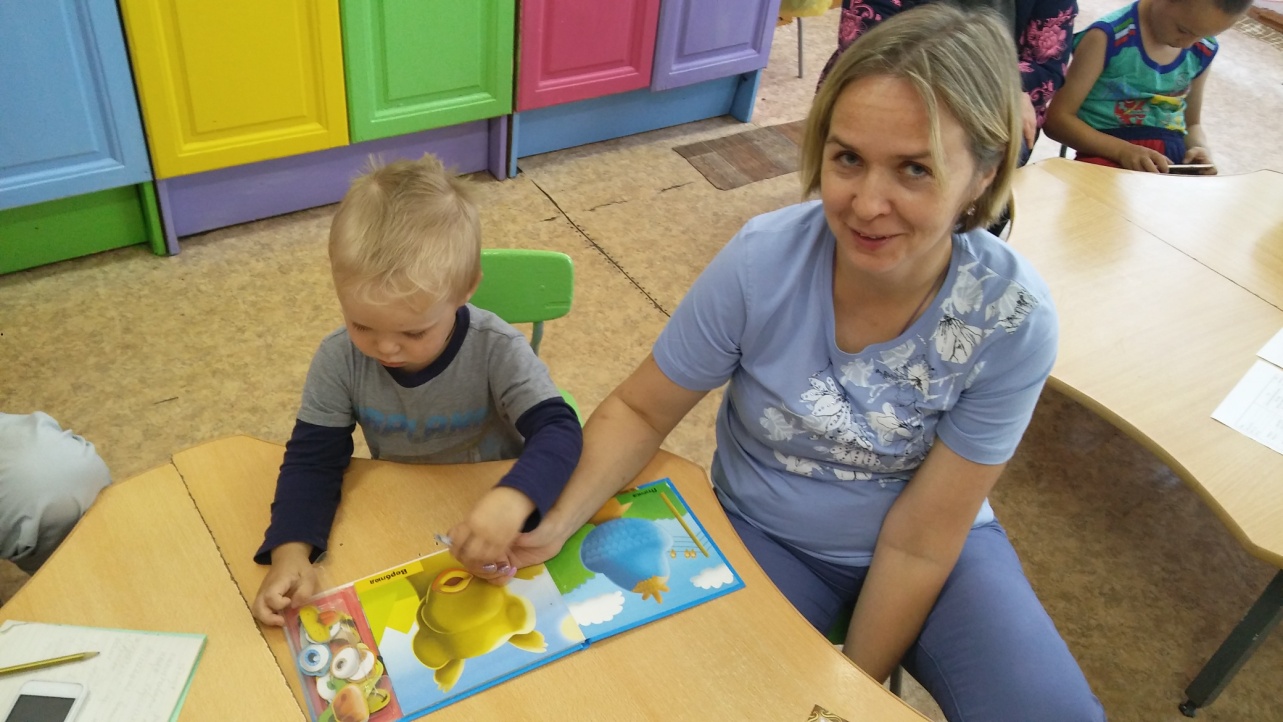 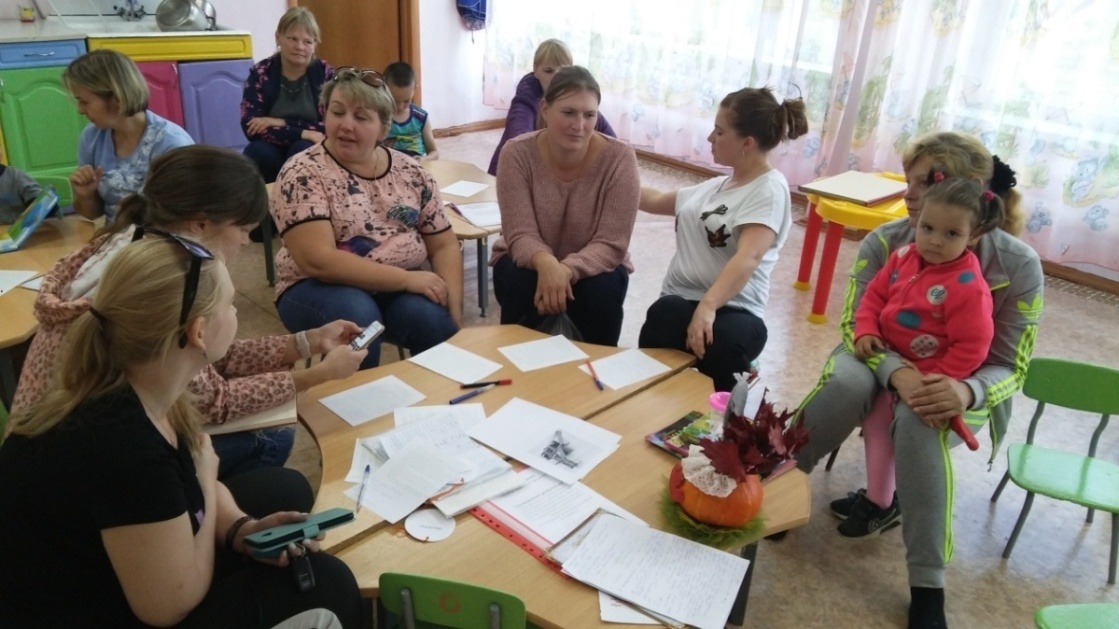 Взаимодействие с родителями
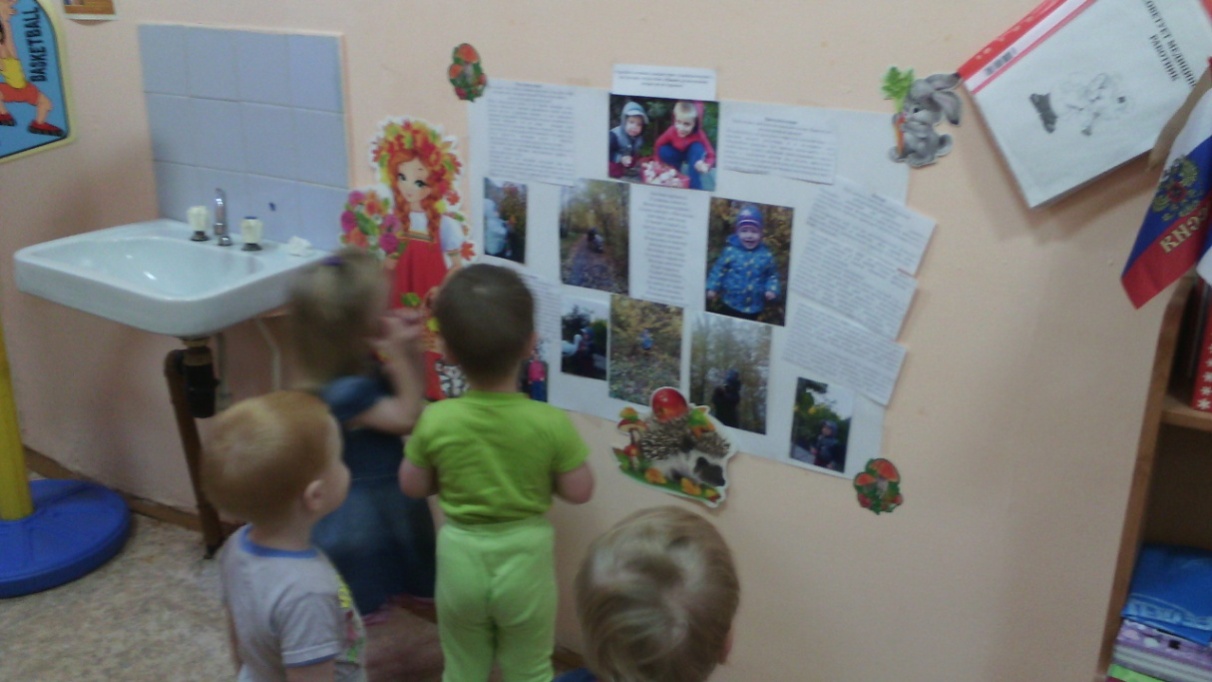 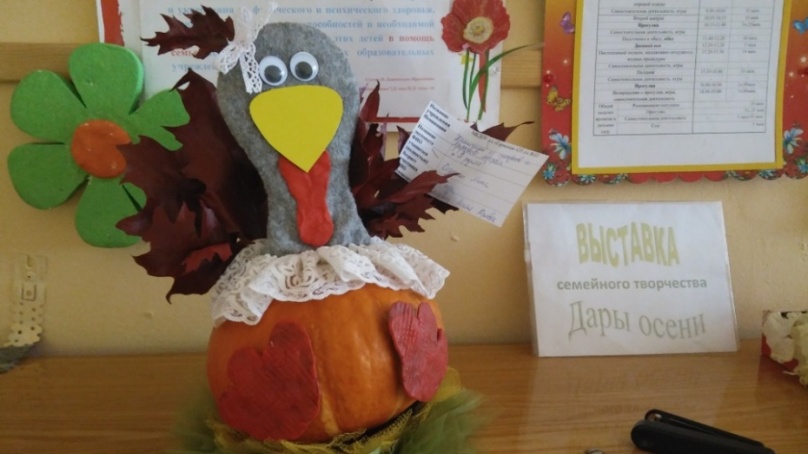 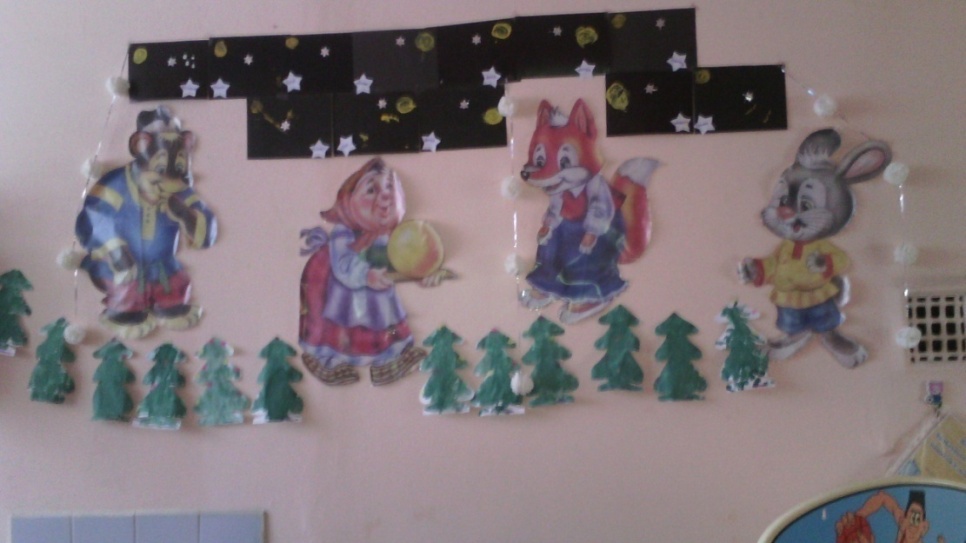 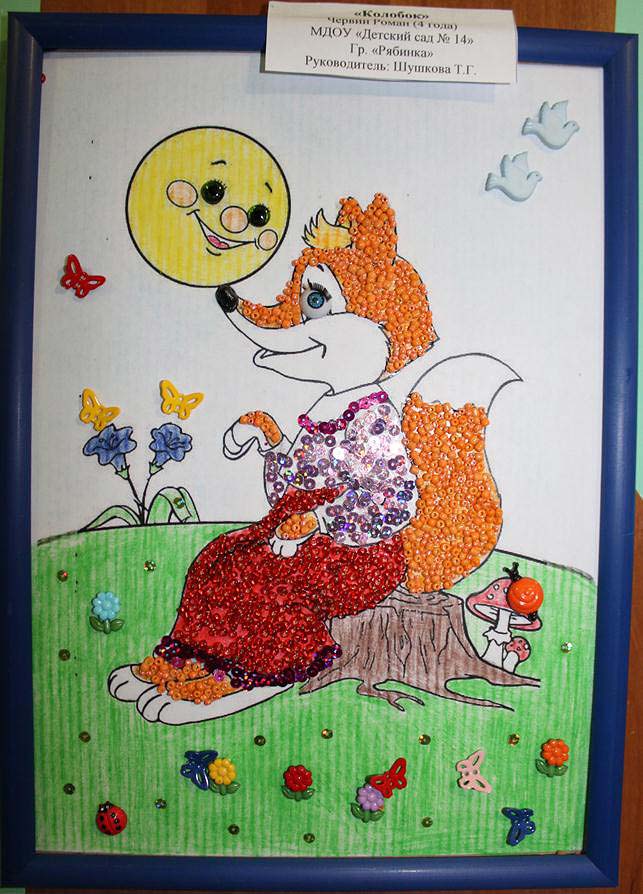 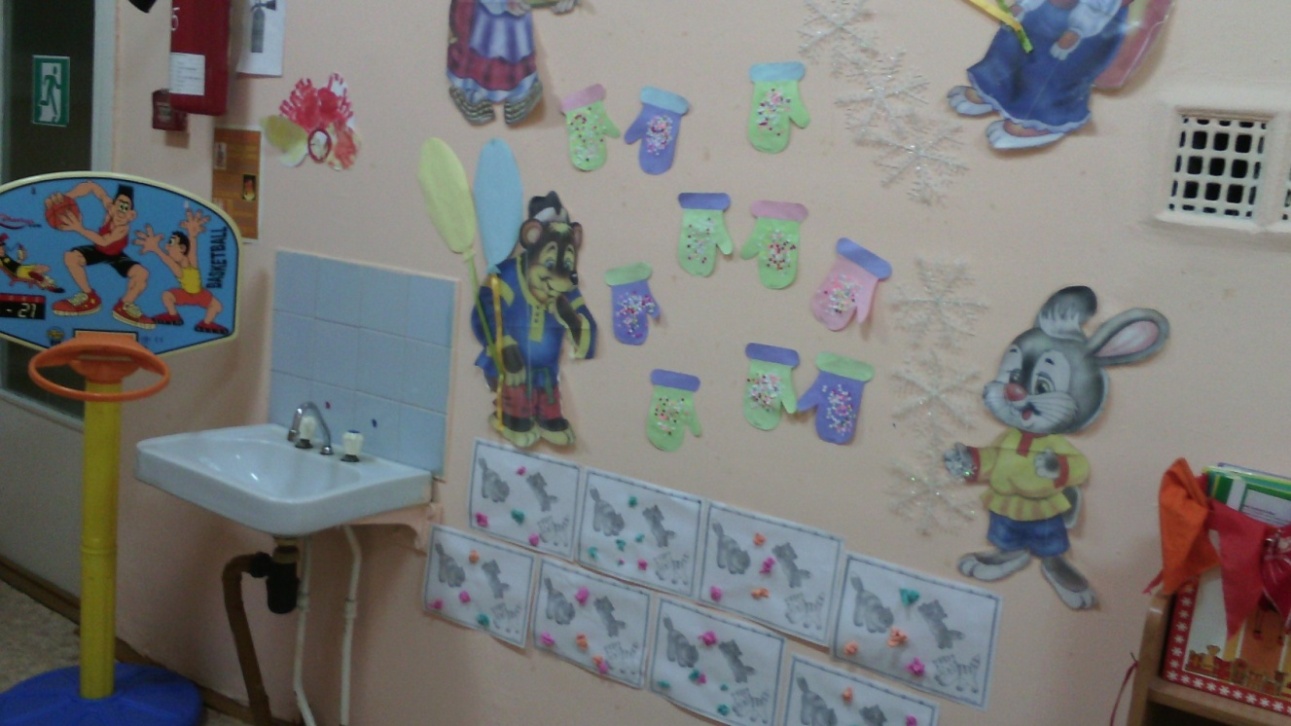 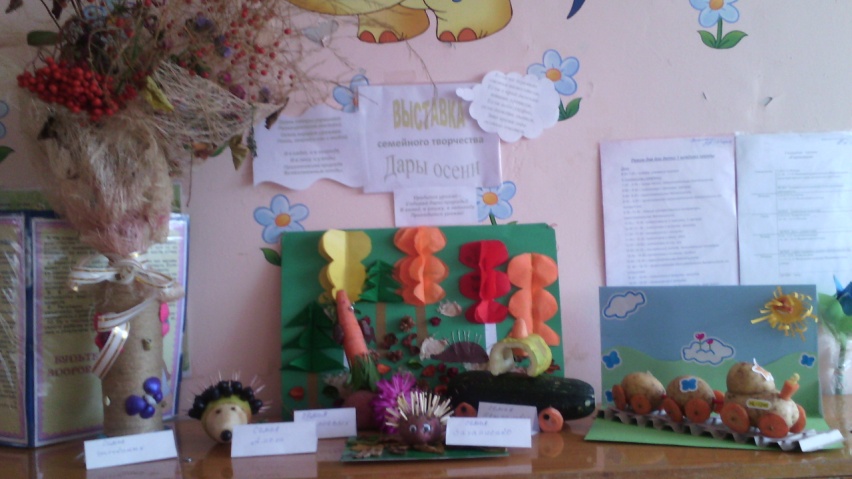 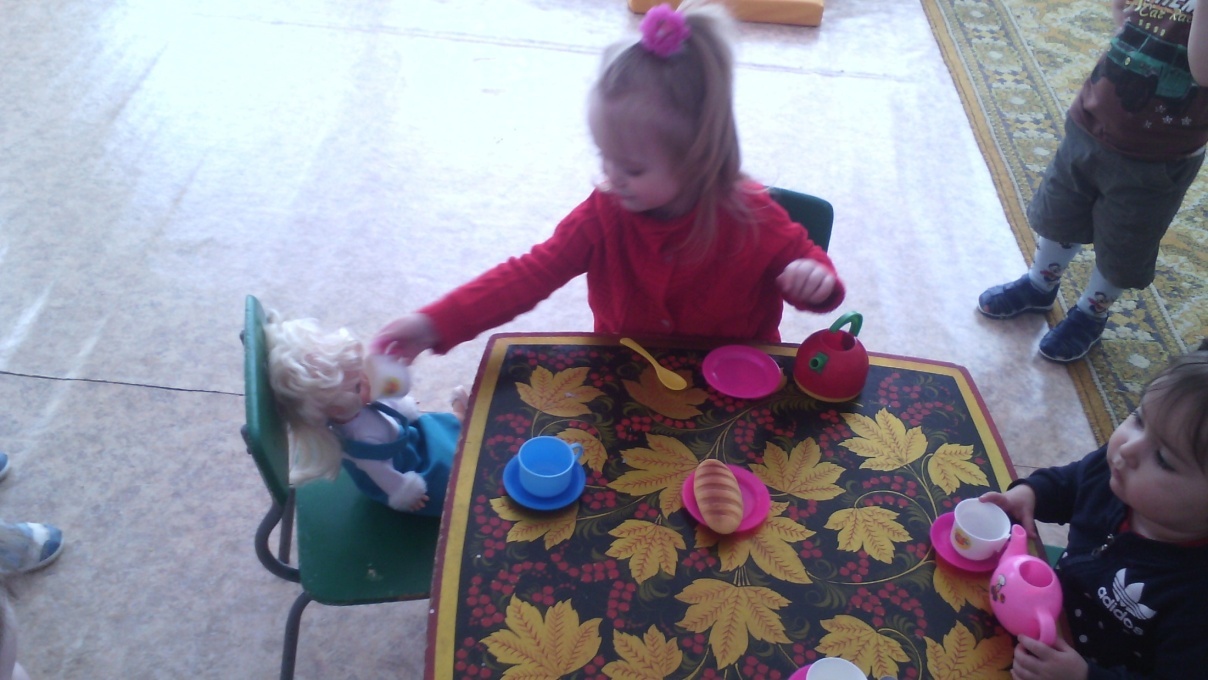 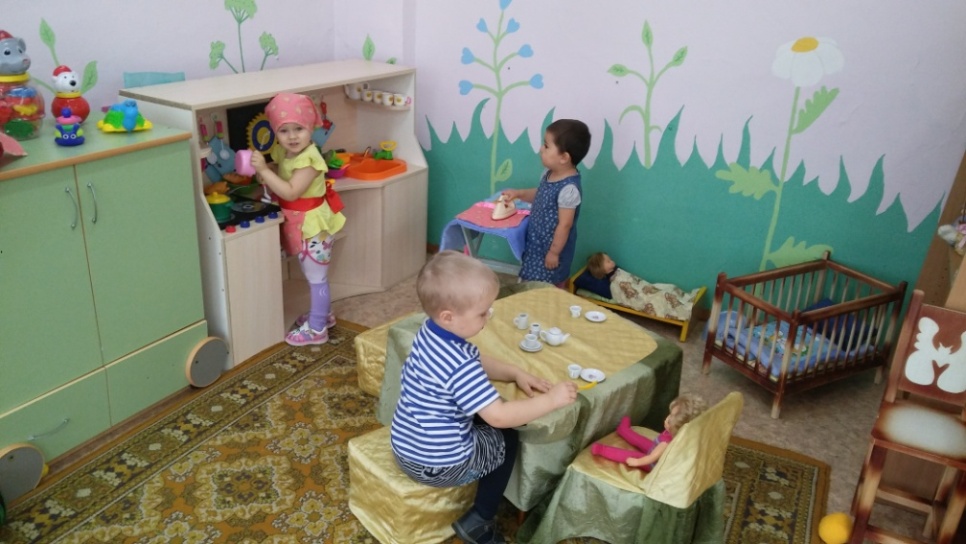 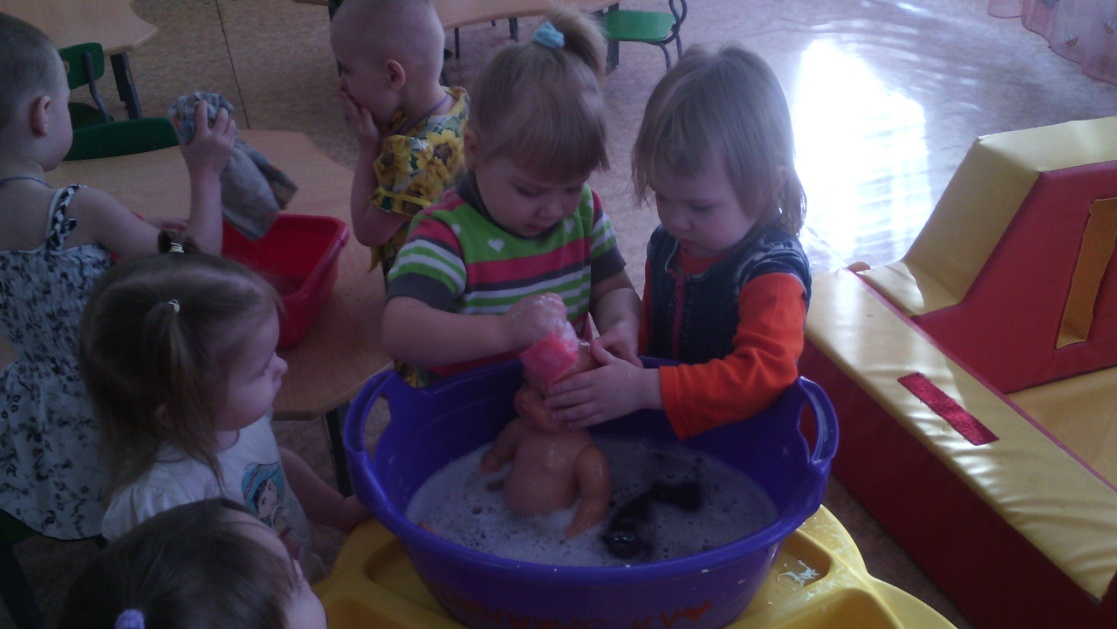 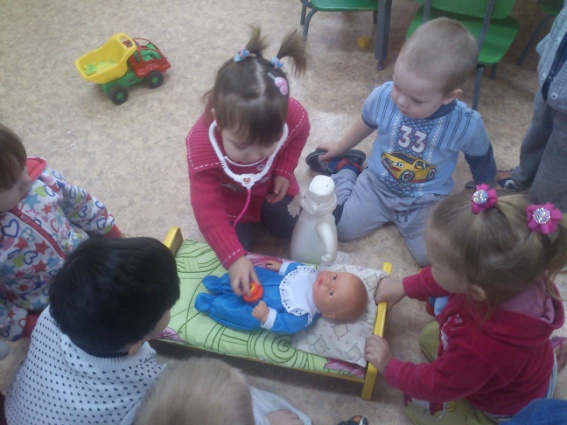 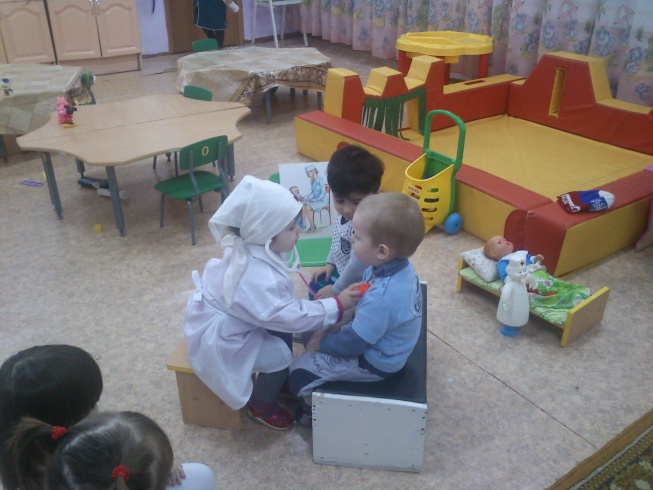 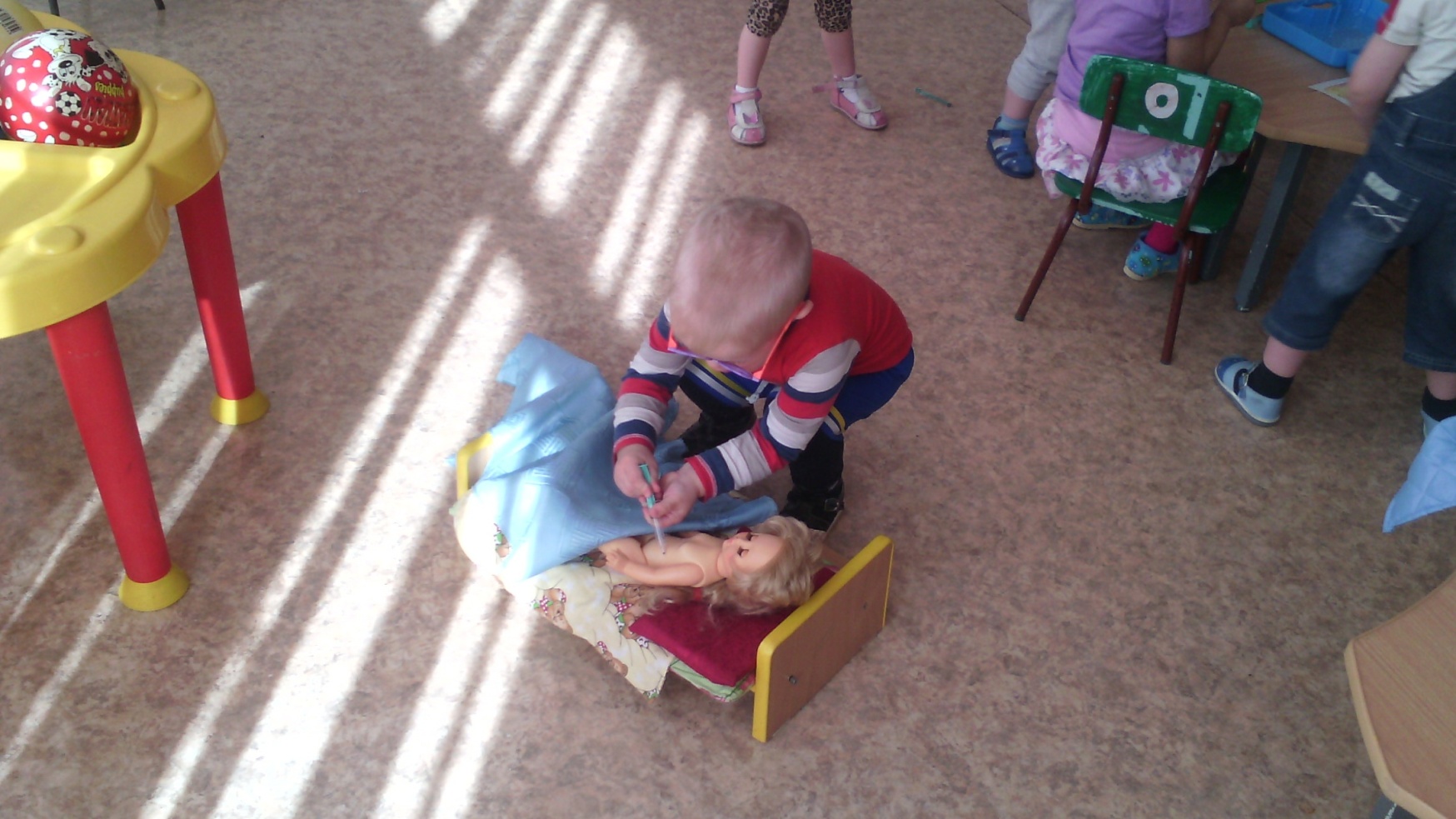 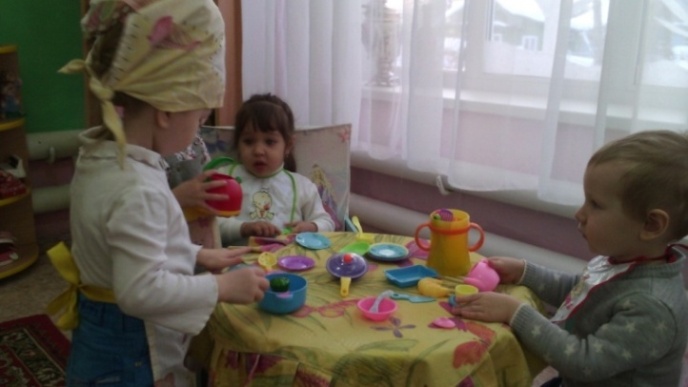 СПАСИБО  ЗА  ВНИМАНИЕ !
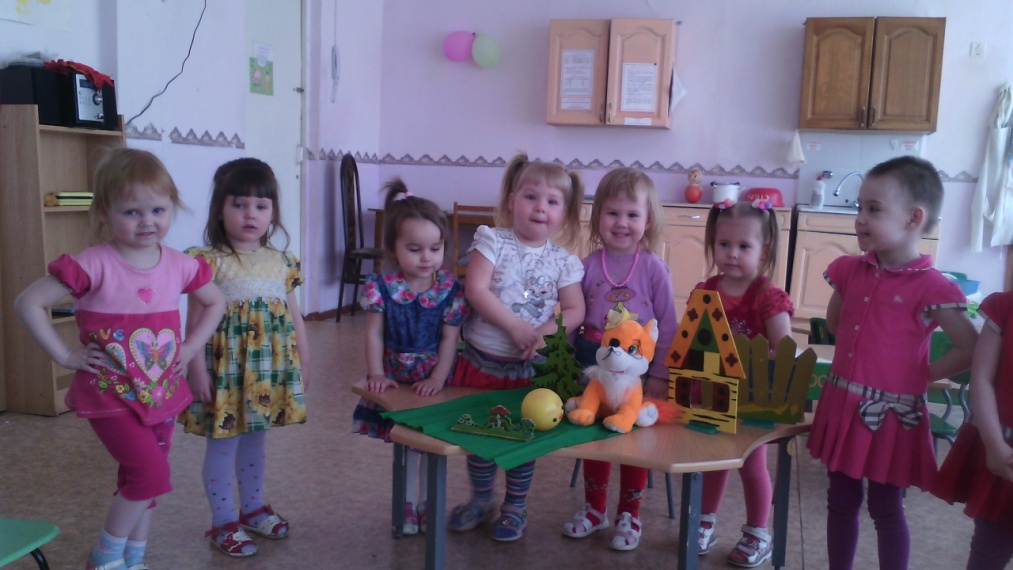 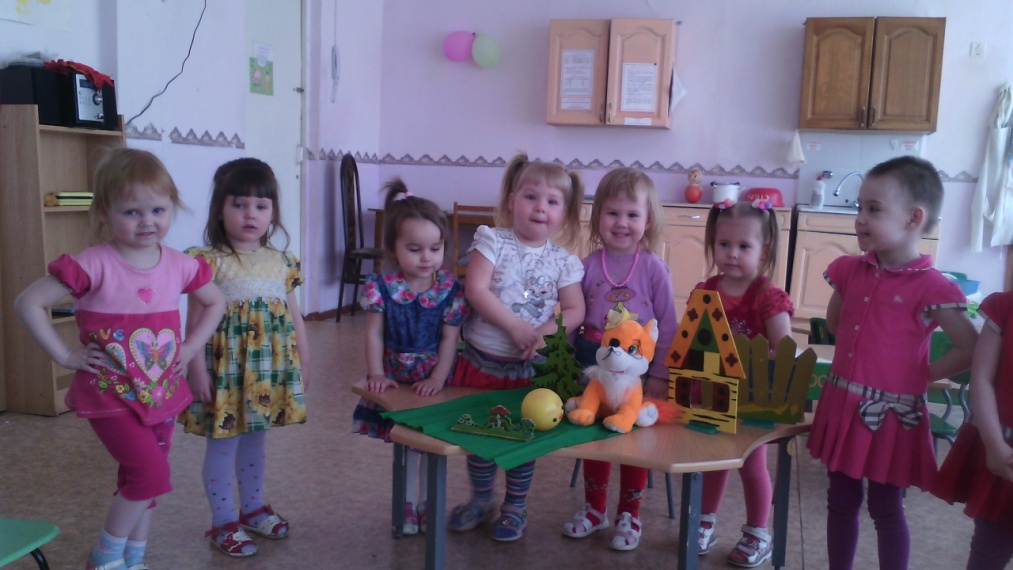 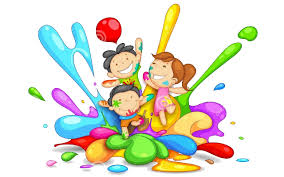